МБОУ Глубокинская 
казачья сош №1
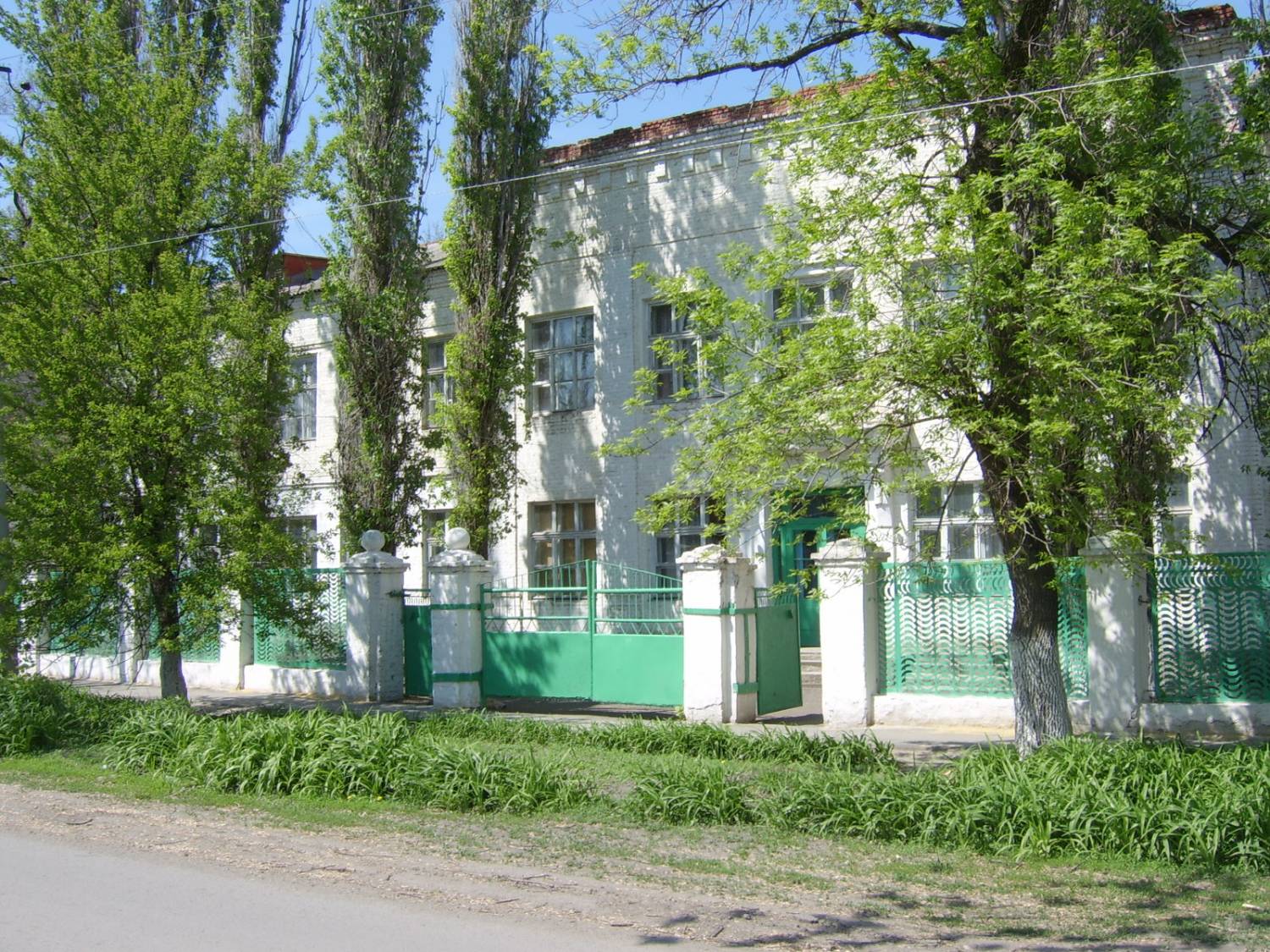 Волонтерское движение «шаг навстречу»
девиз
ТЕПЛО СЕРДЕЦ И ДОБРОТА
ПОМОГУТ В ЖИЗНИ НАМ ВСЕГДА!
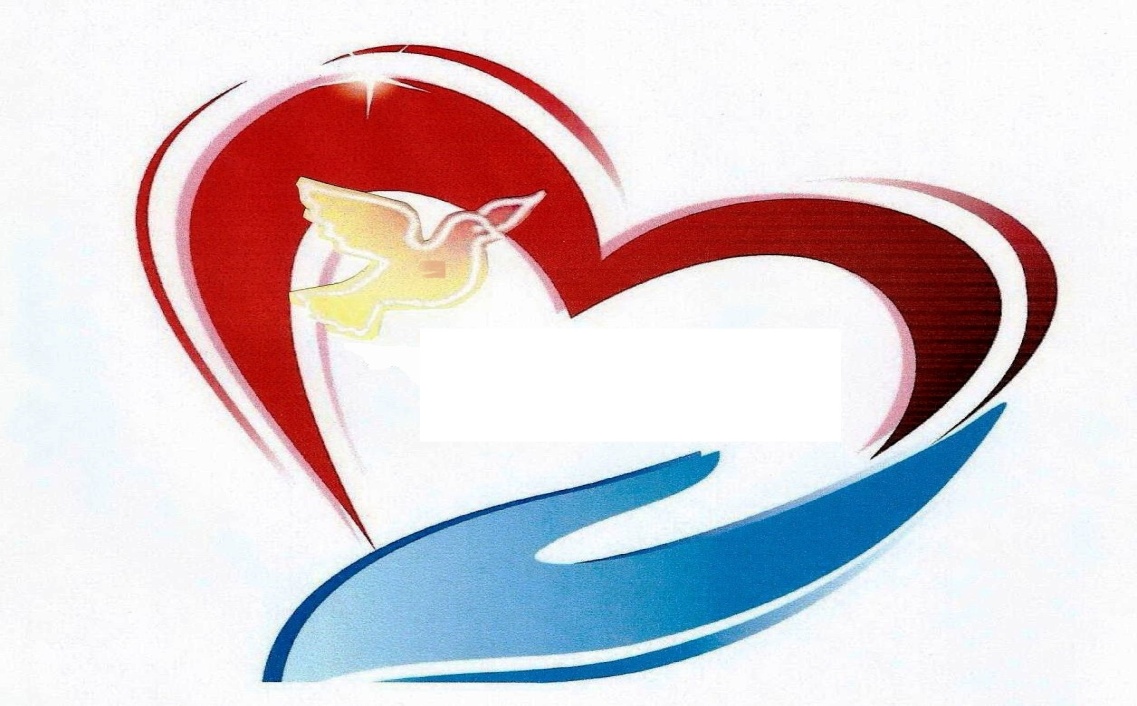 Шаг навстречу
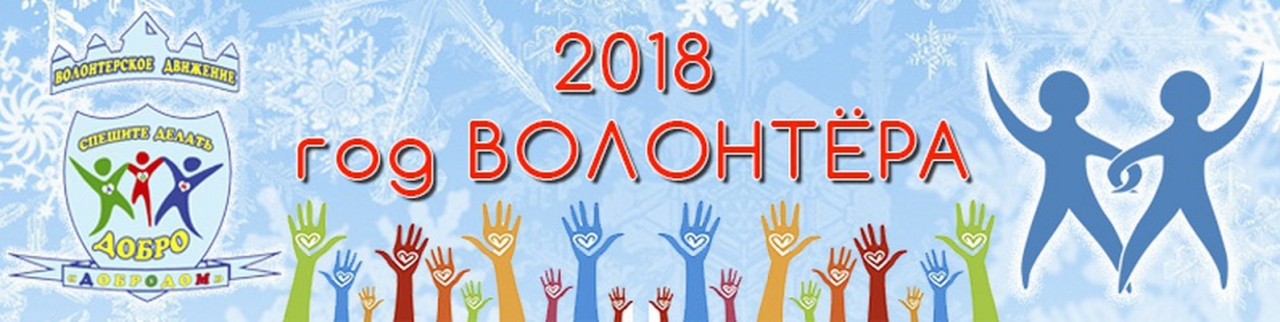 Урок знаний
«Сила истории»
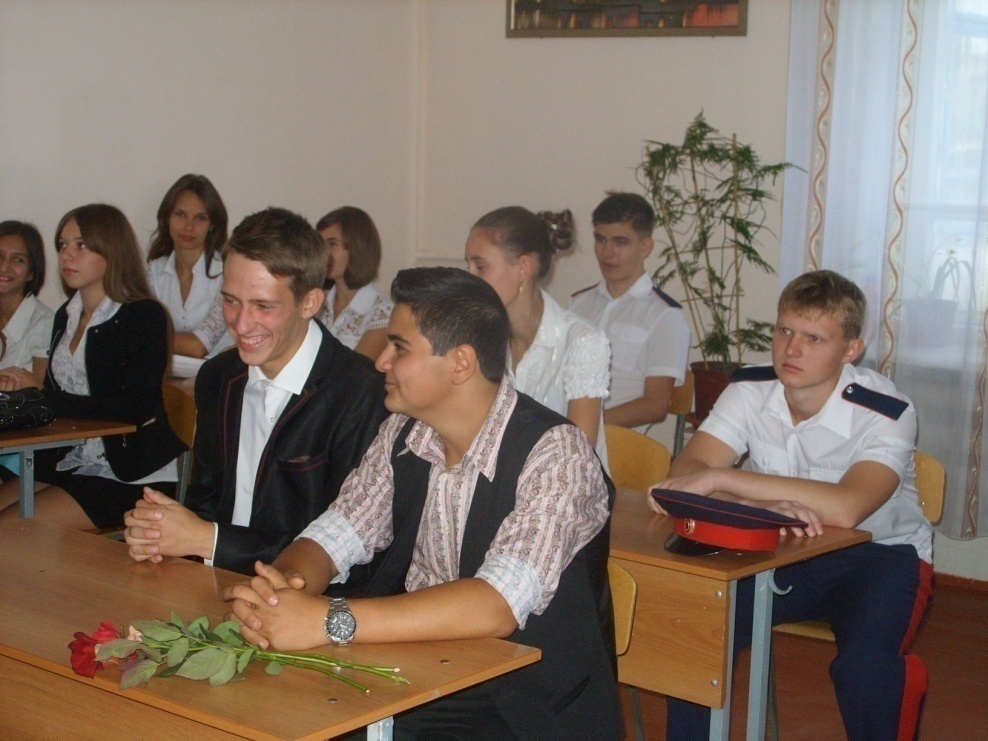 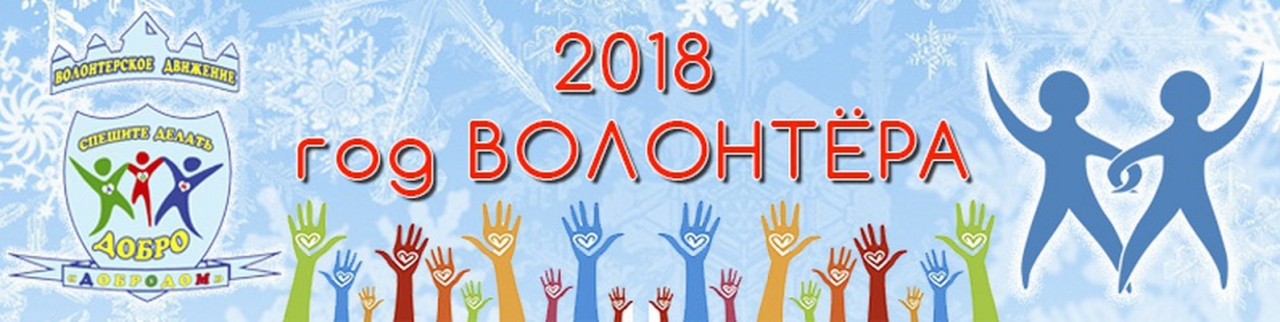 К людям с добрым сердцем
«Помощь и забота»
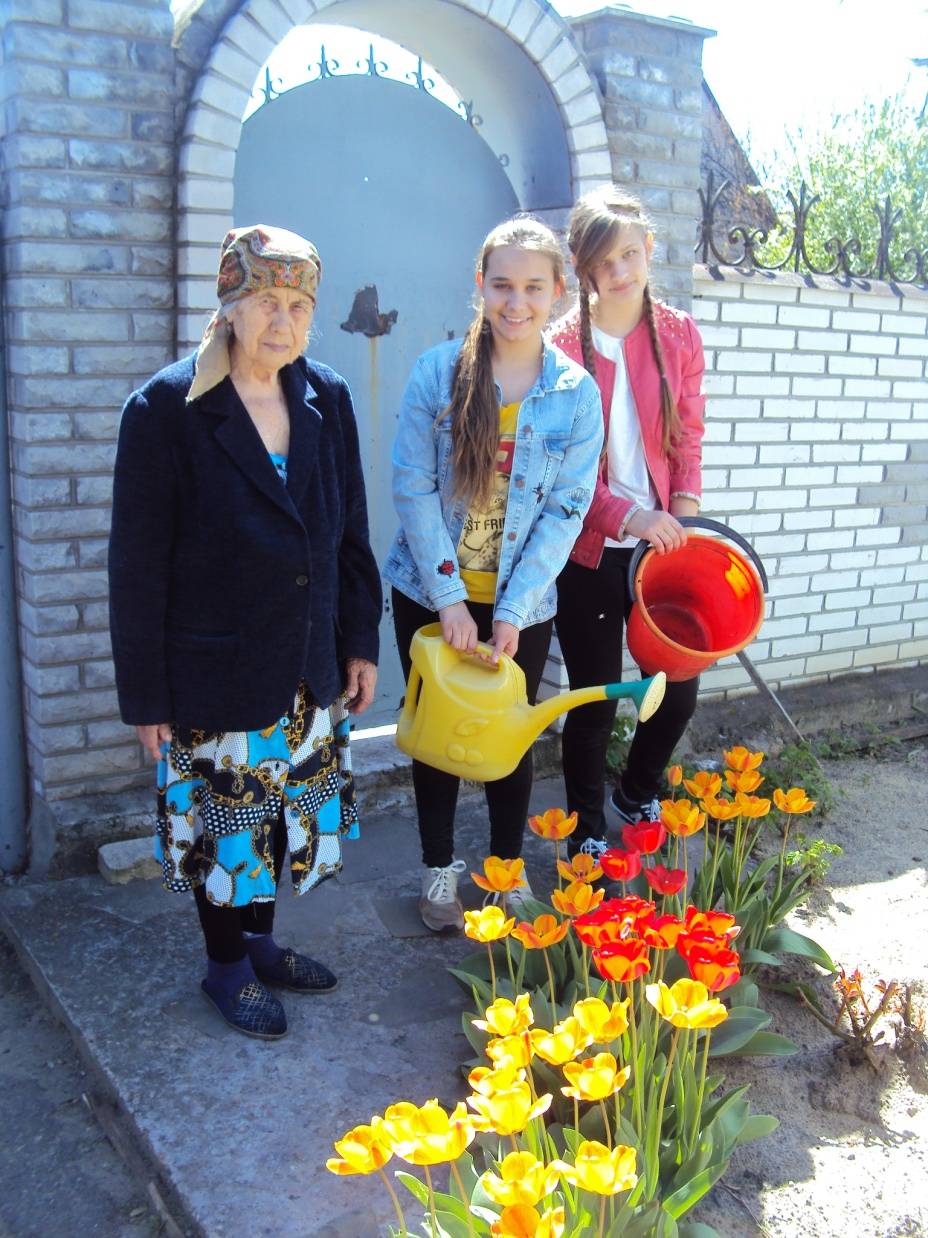 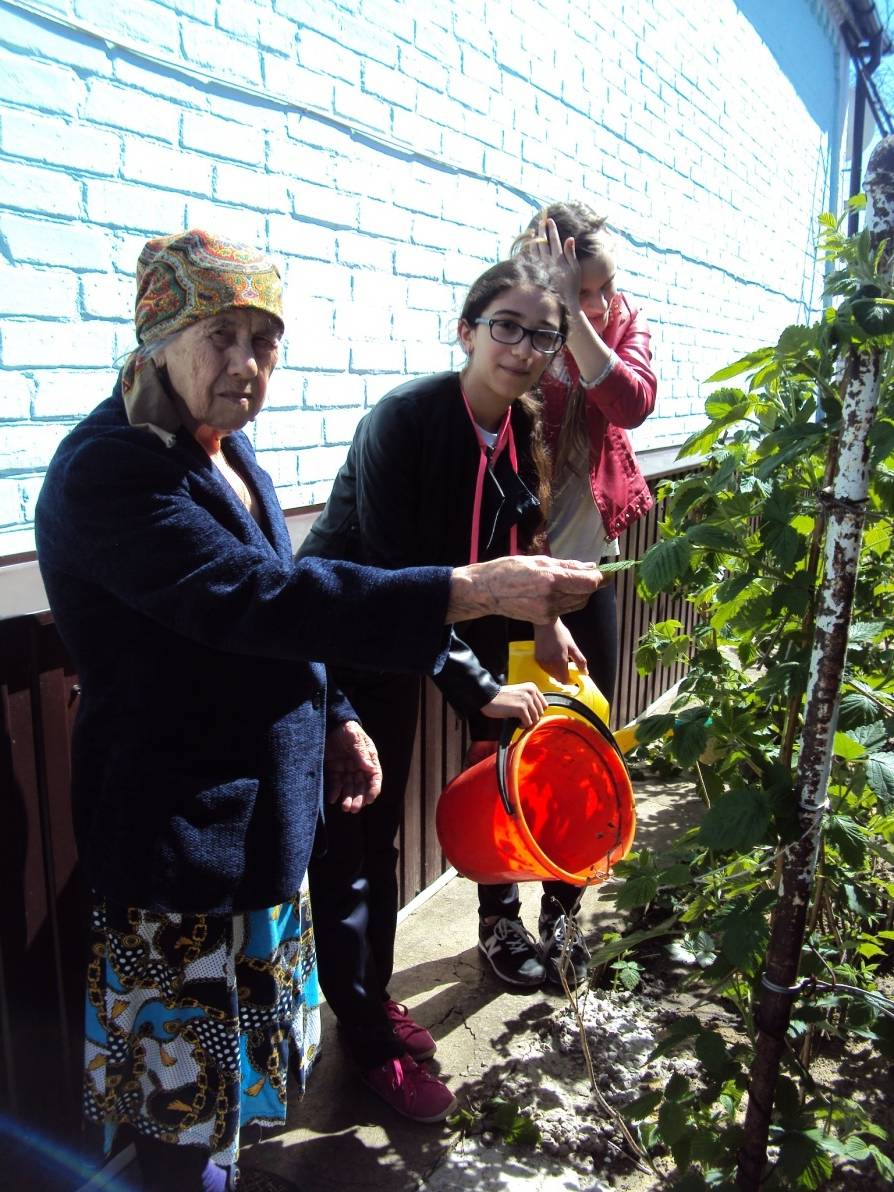 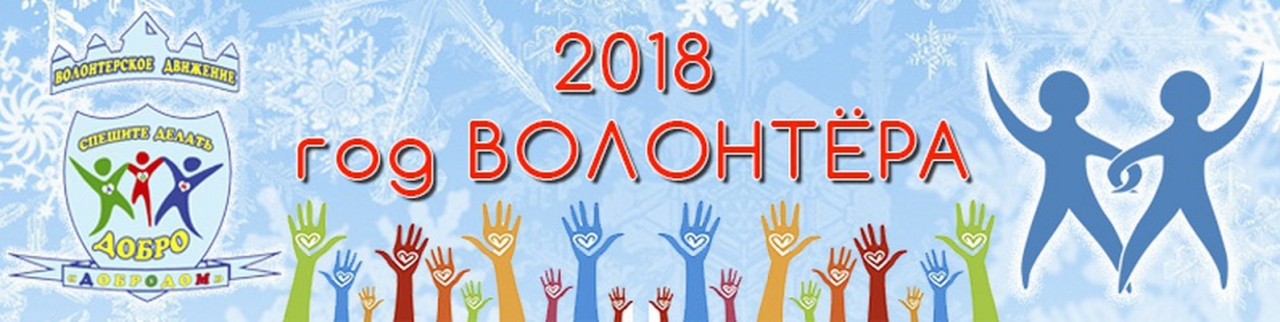 К людям с добрым сердцем
«Помощь и забота»
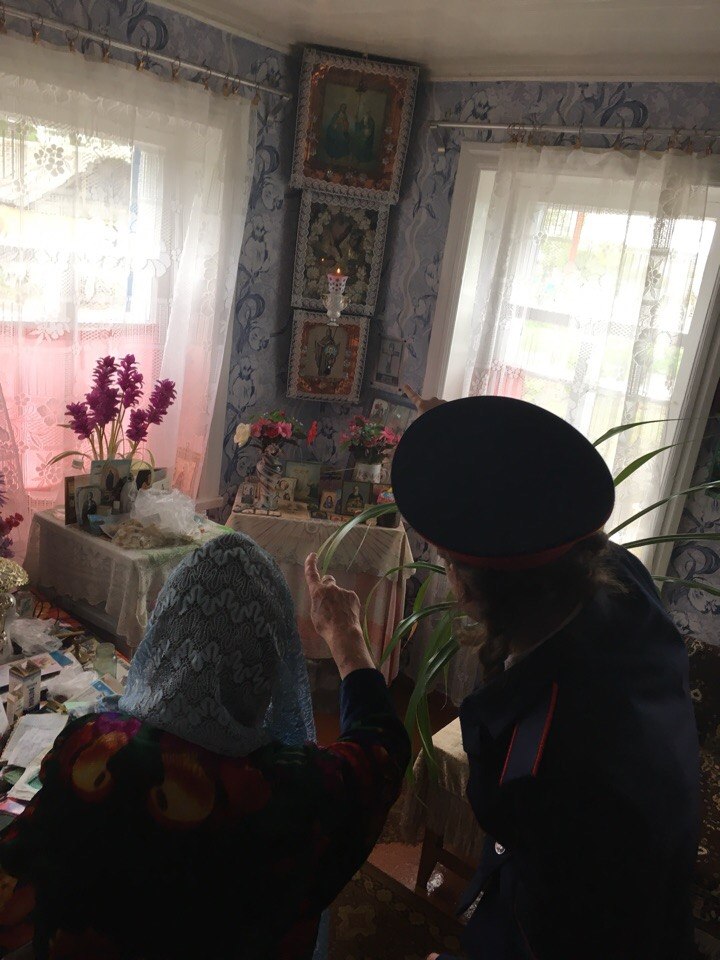 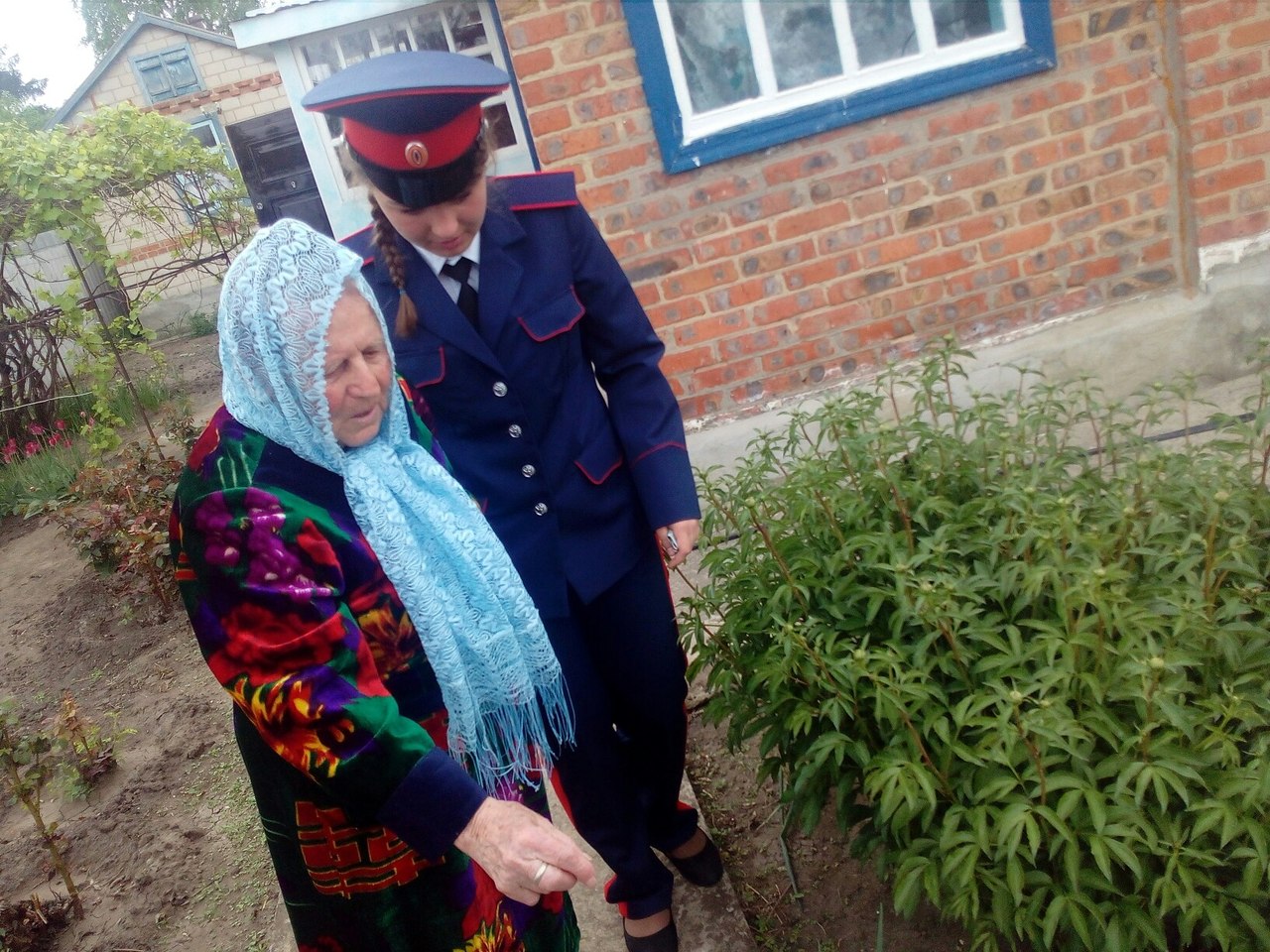 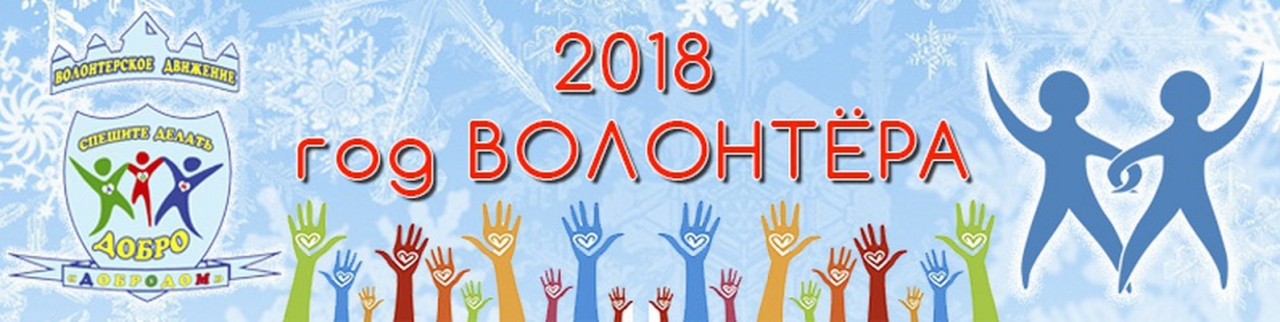 «Быть здоровым я хочу!»
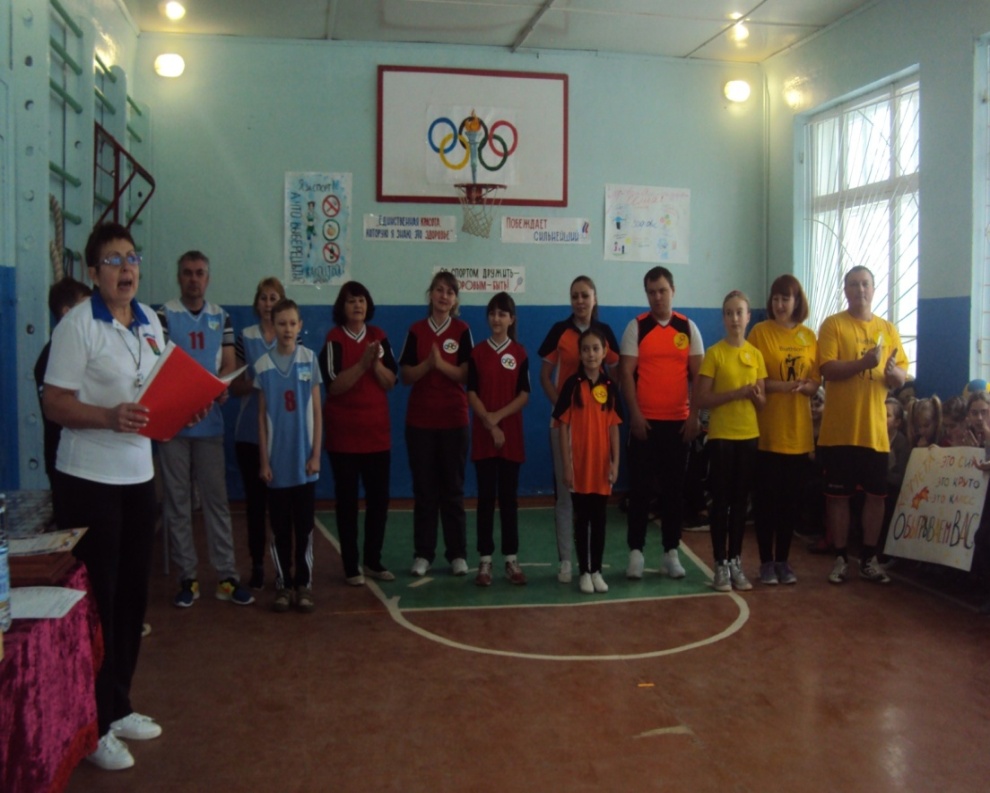 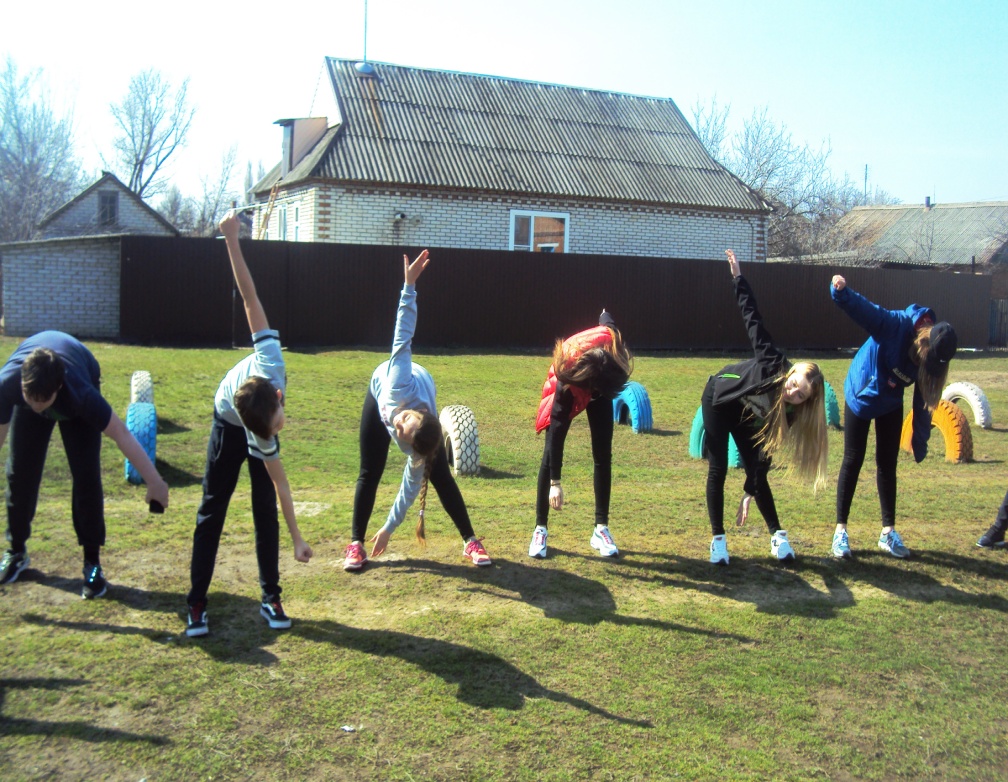 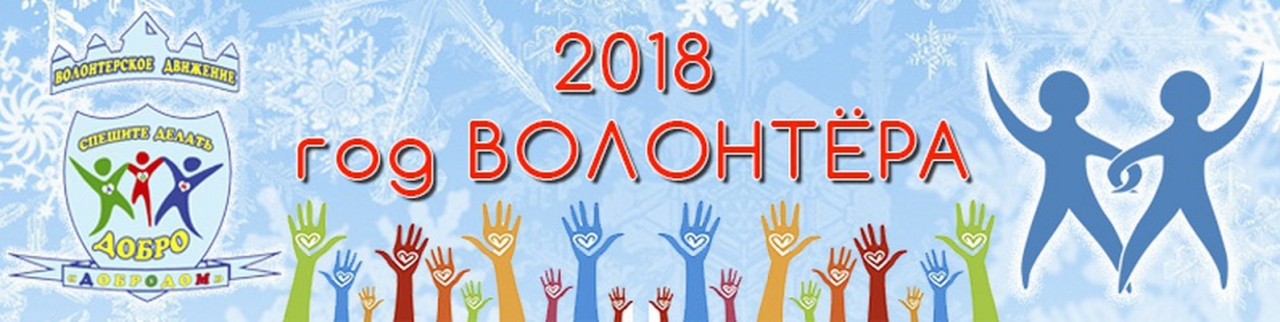 «Быть здоровым я хочу!»
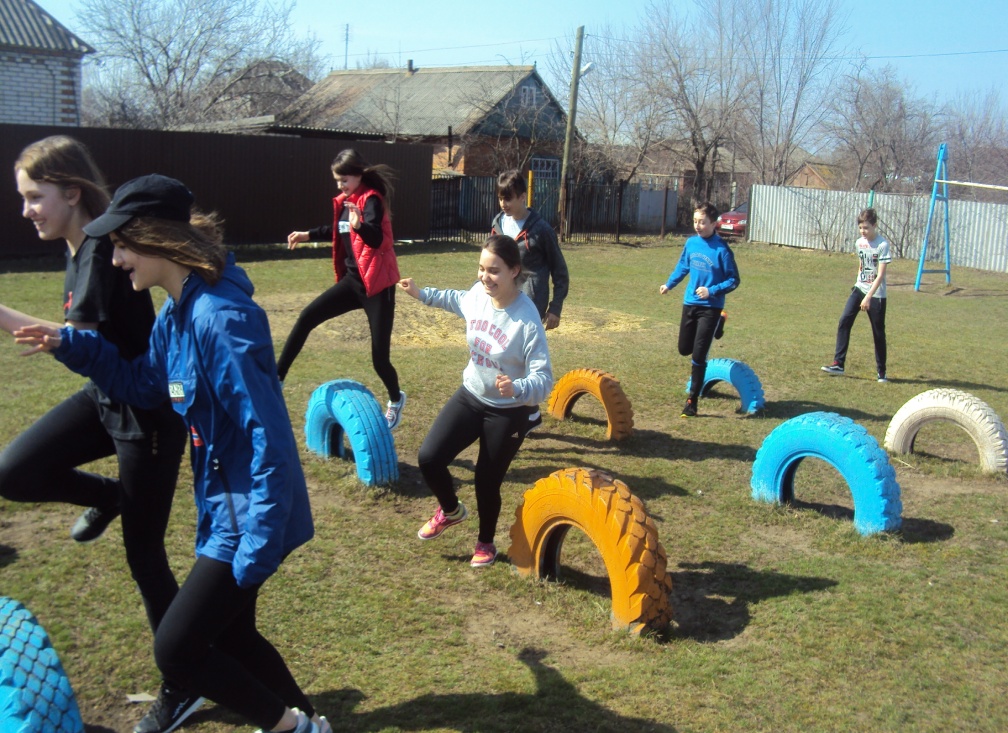 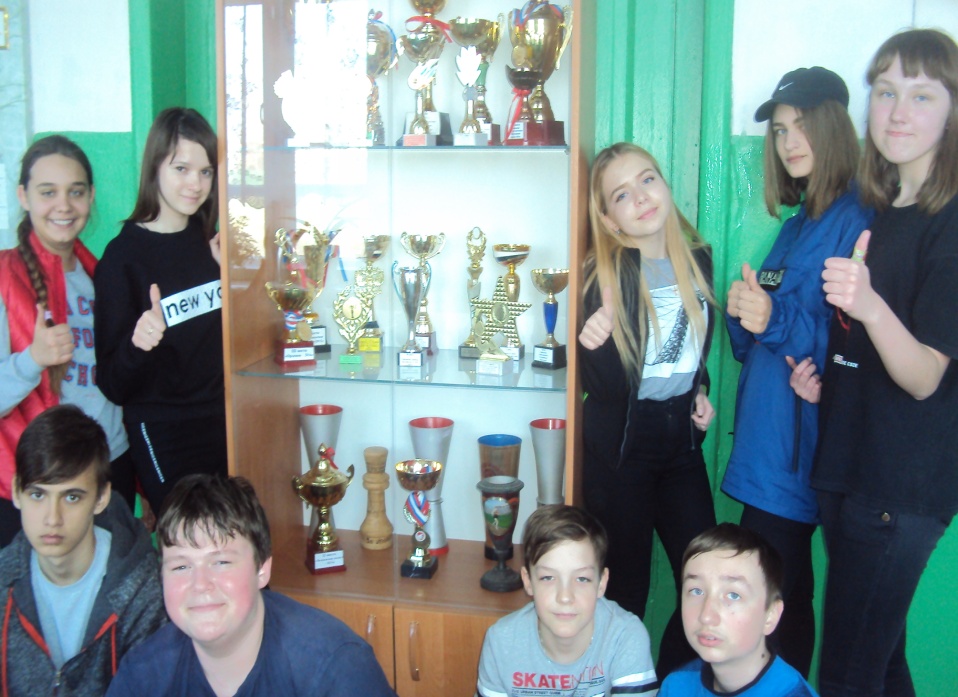 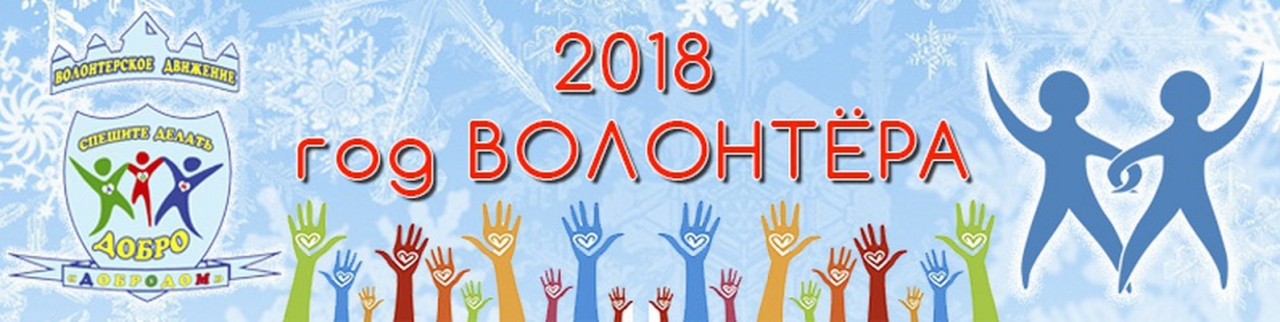 «молодежь выбирает здоровье!»
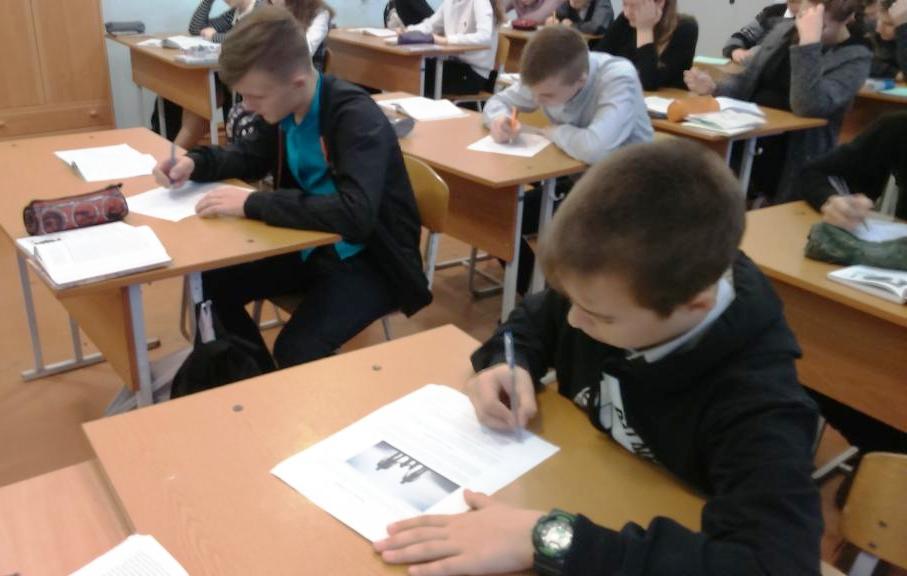 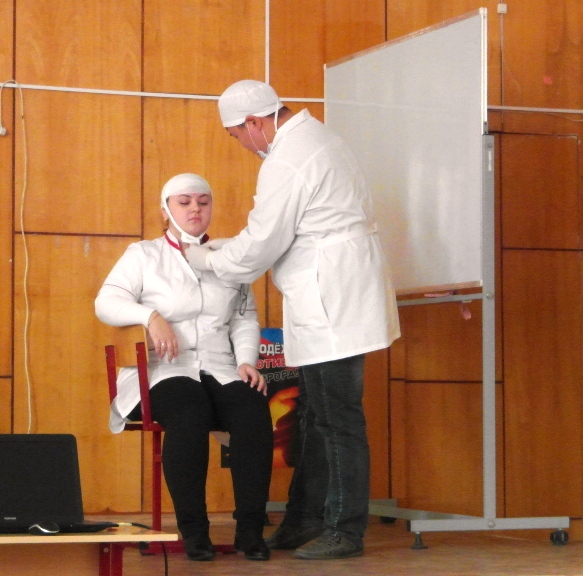 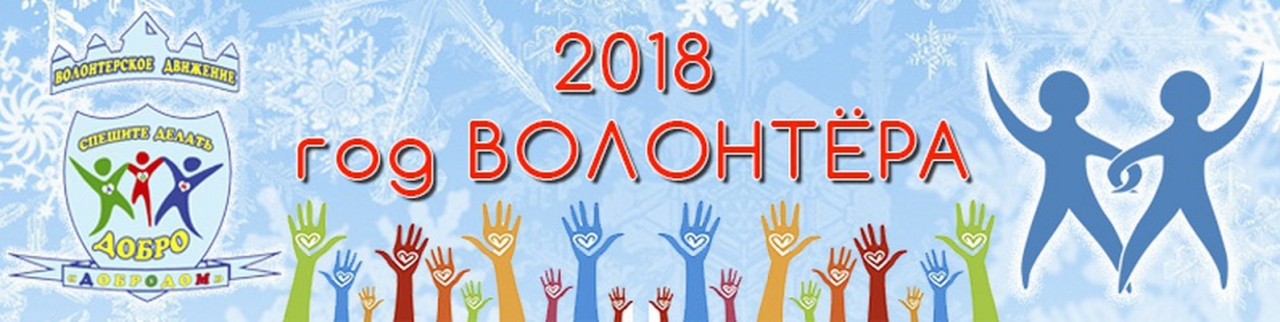 «я имею право!»
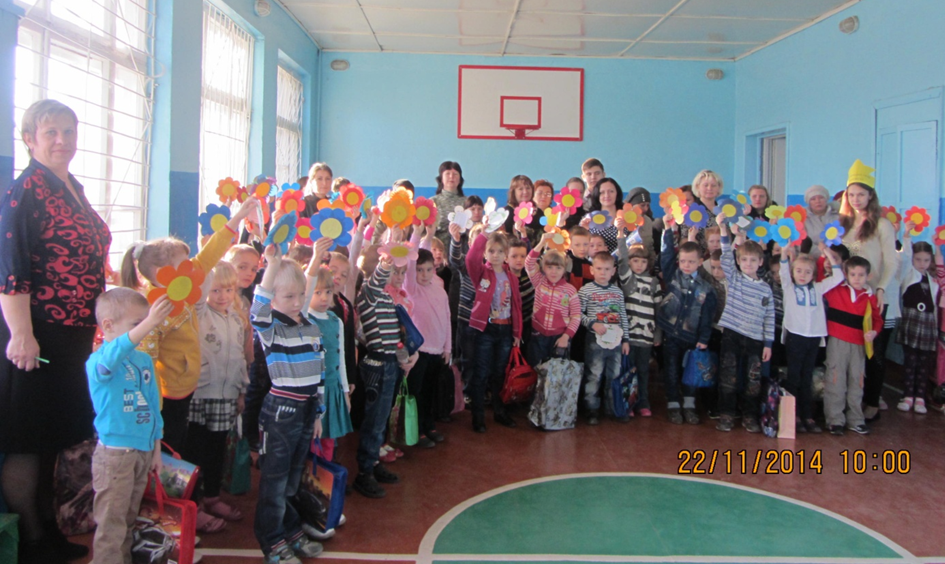 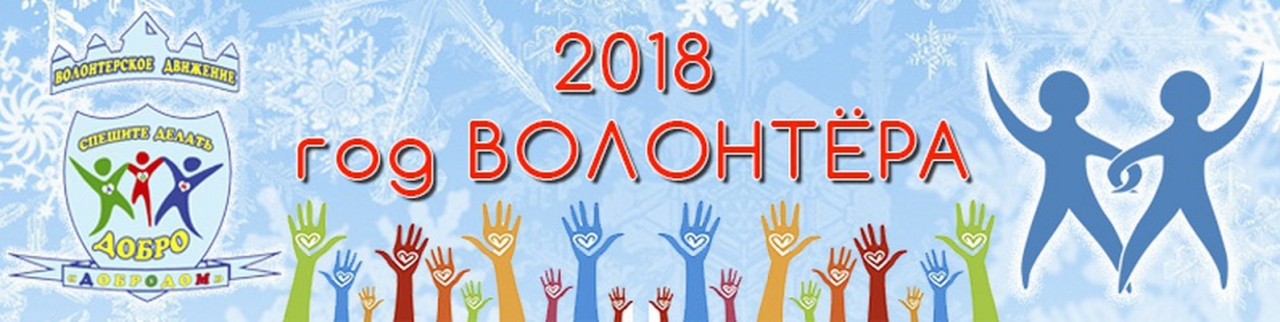 «молодежная команда губернатора»
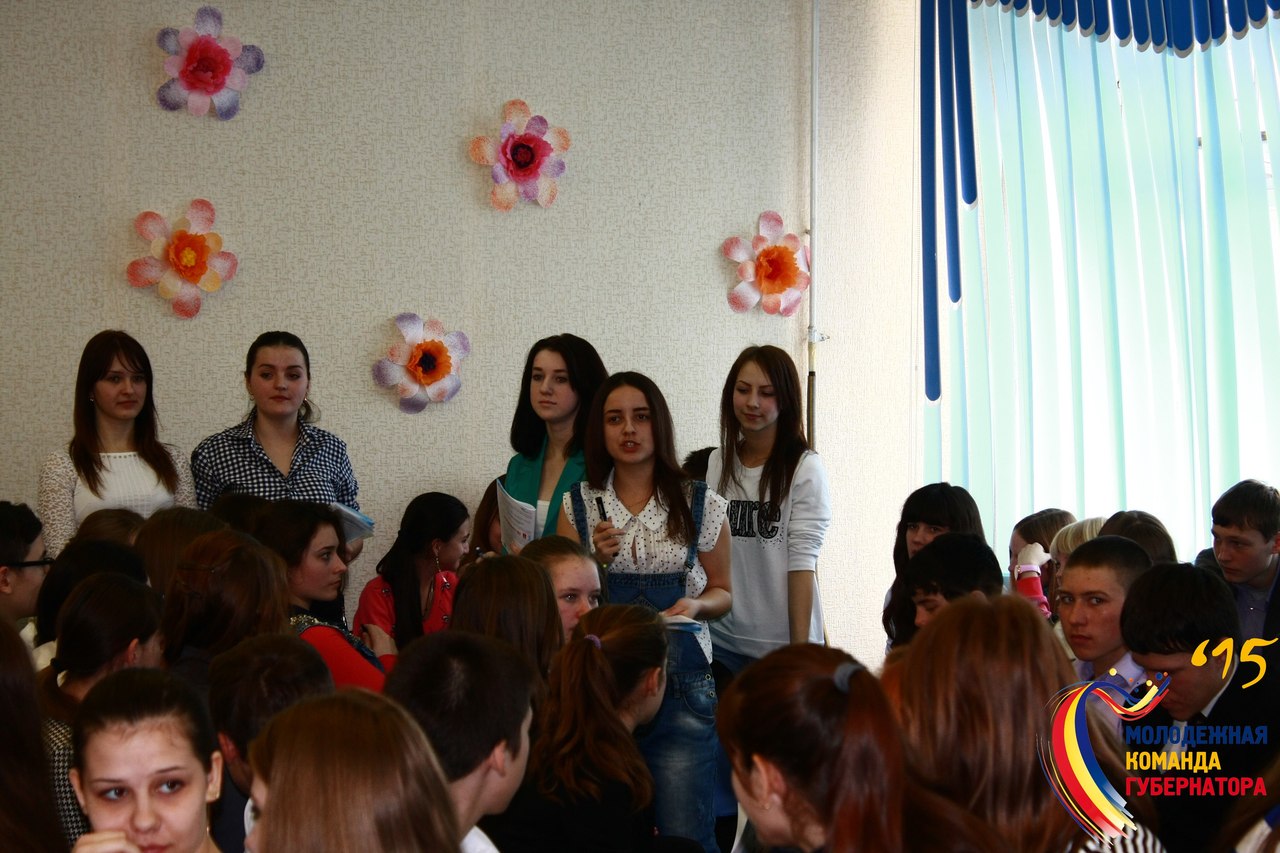 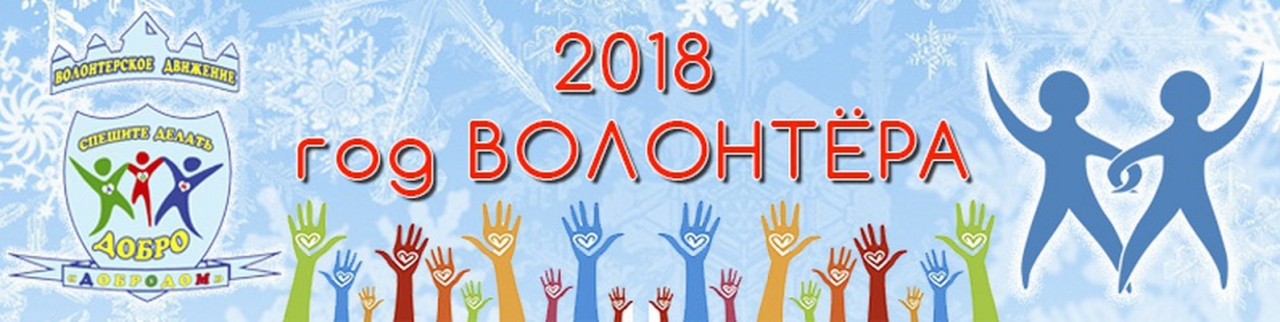 «Ты предприниматель: бизнес на селе»
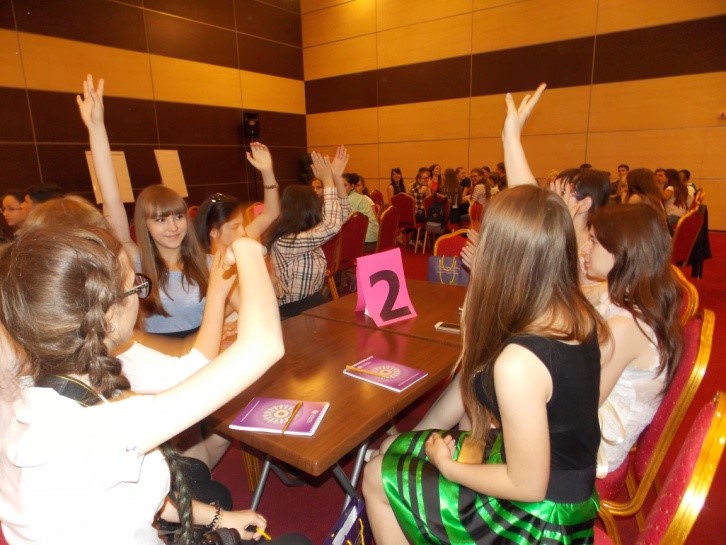 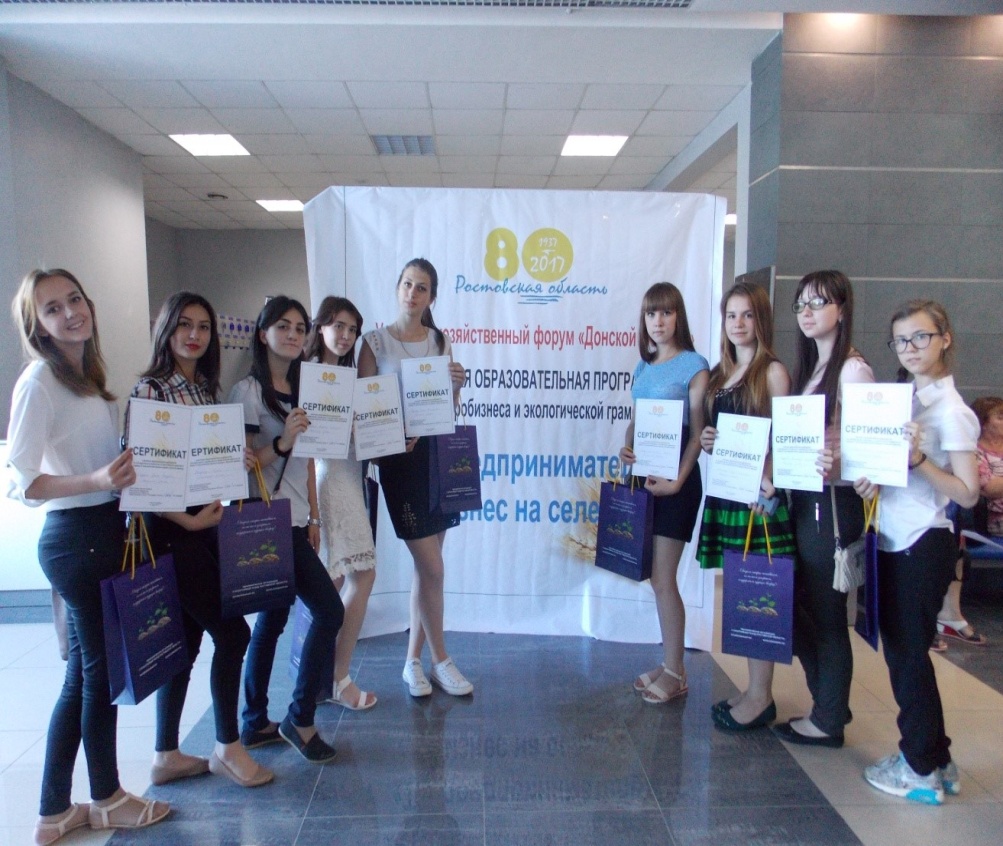 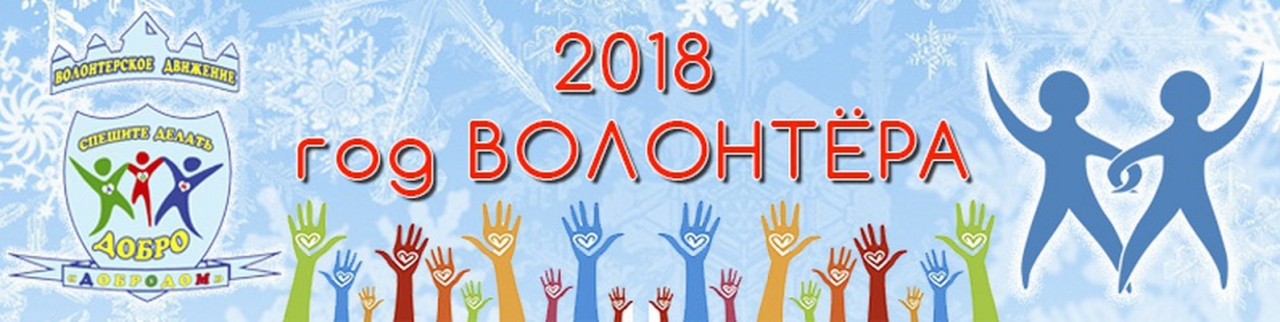 «как прекрасен этот мир!»
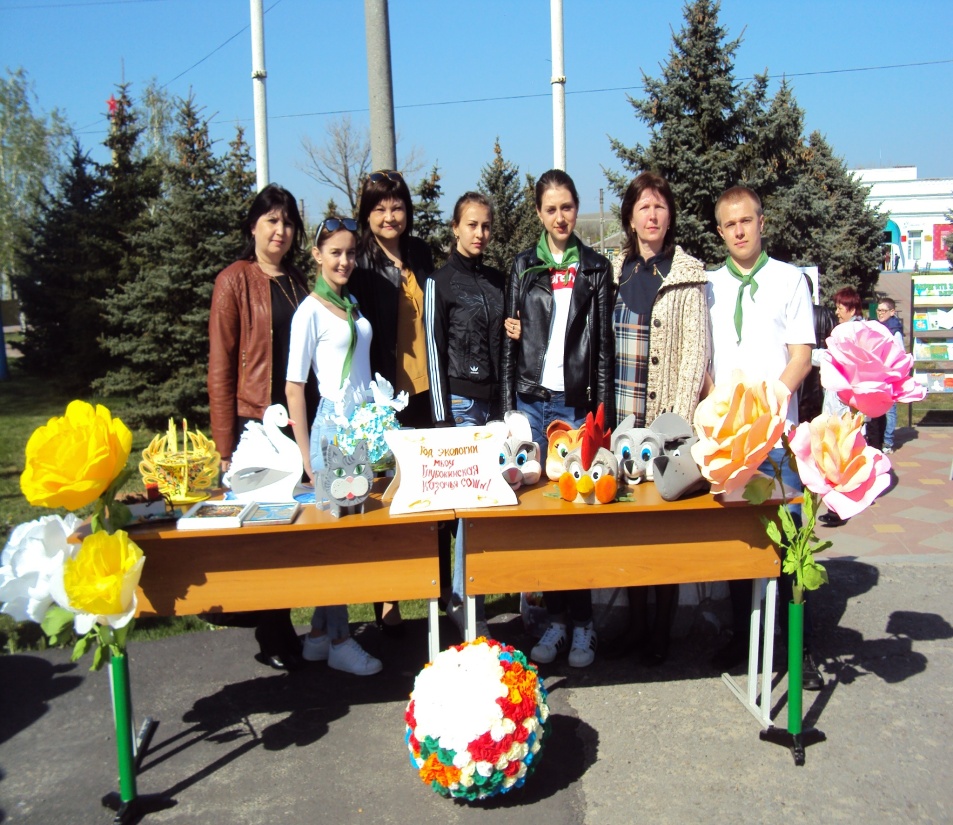 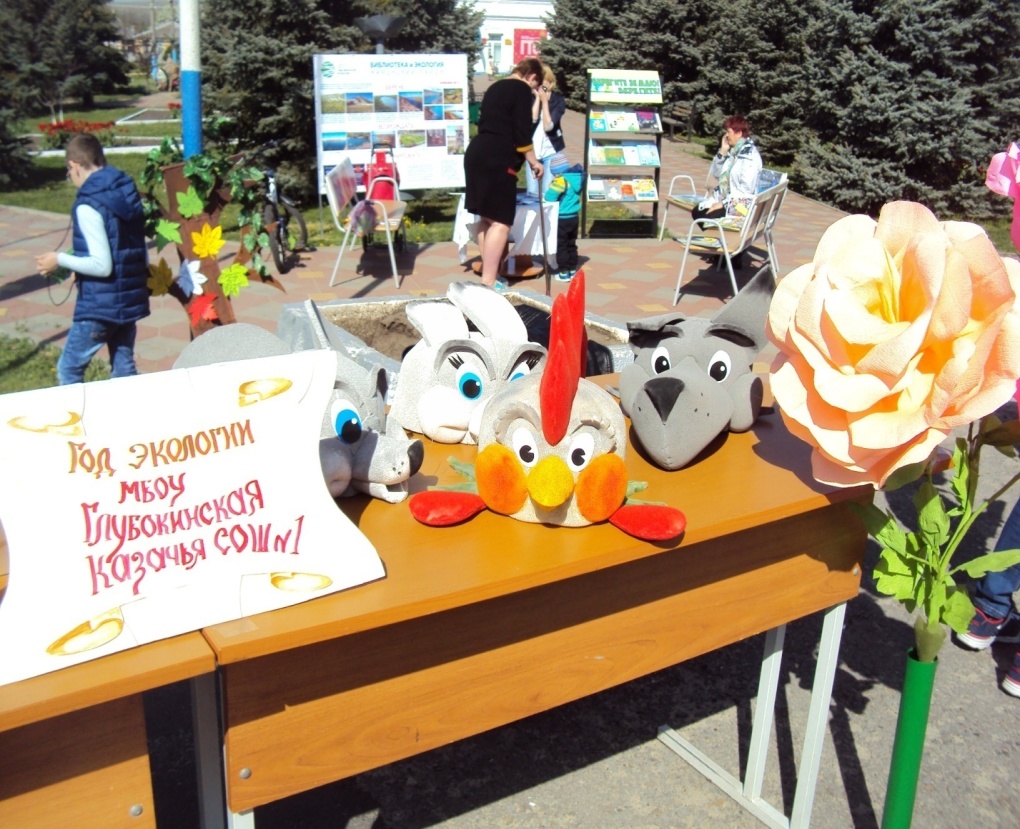 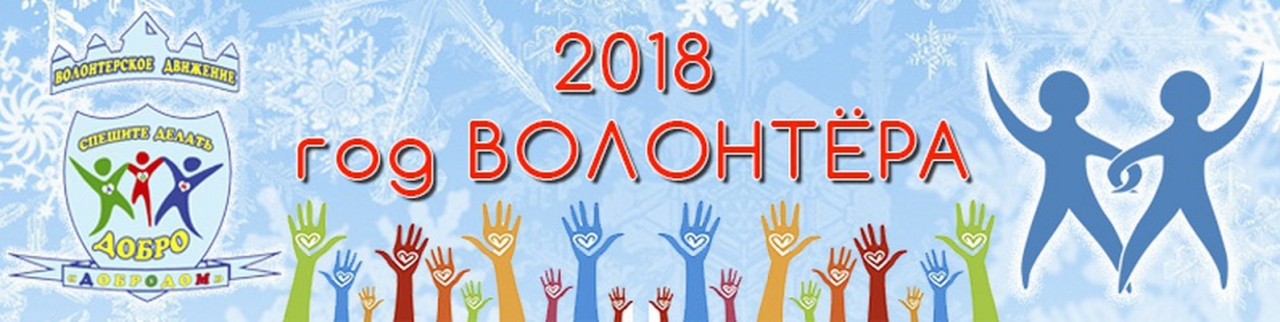 «как прекрасен этот мир!»
«берегите природу!»
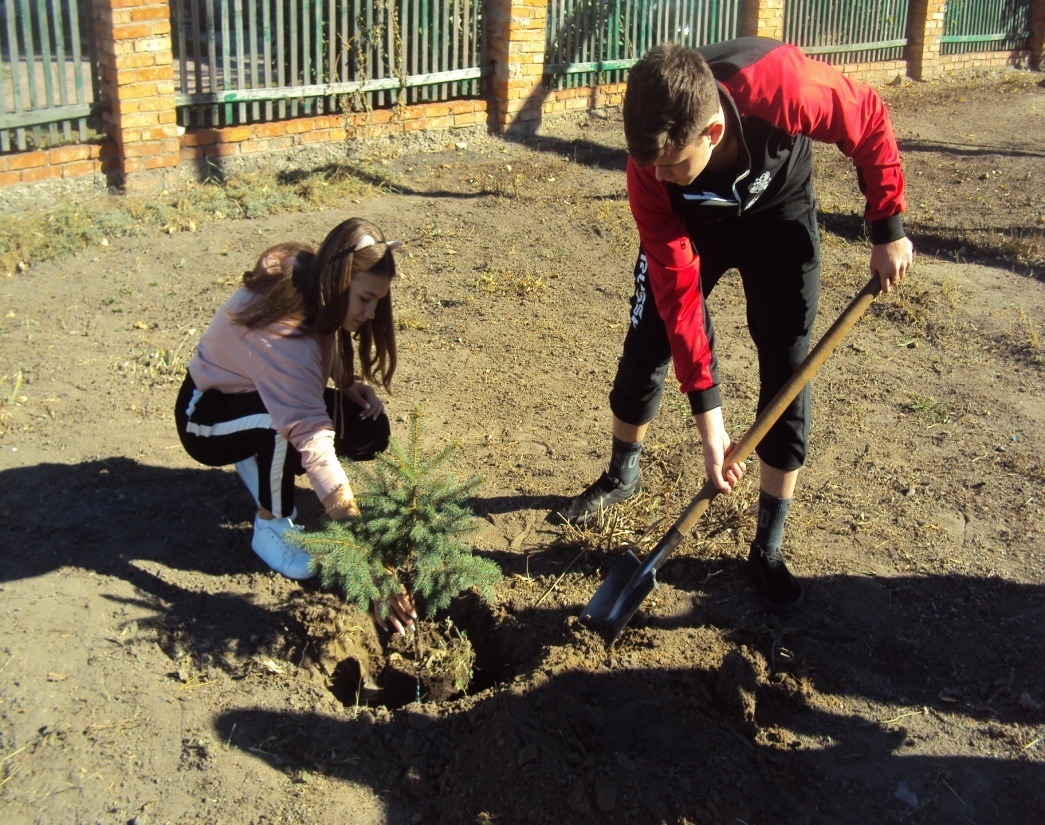 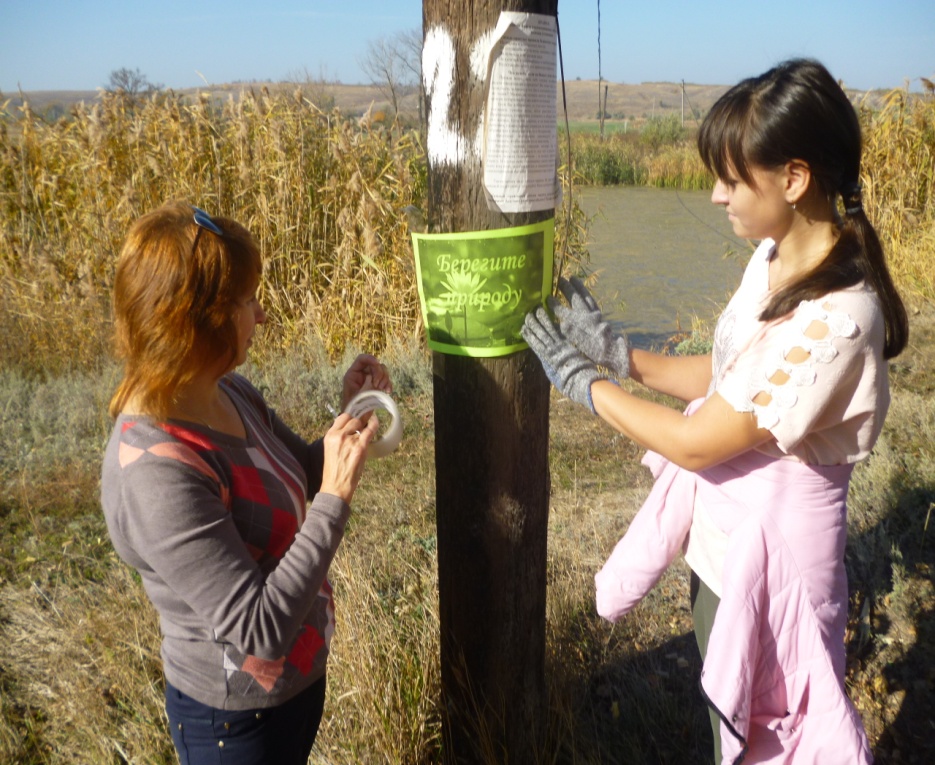 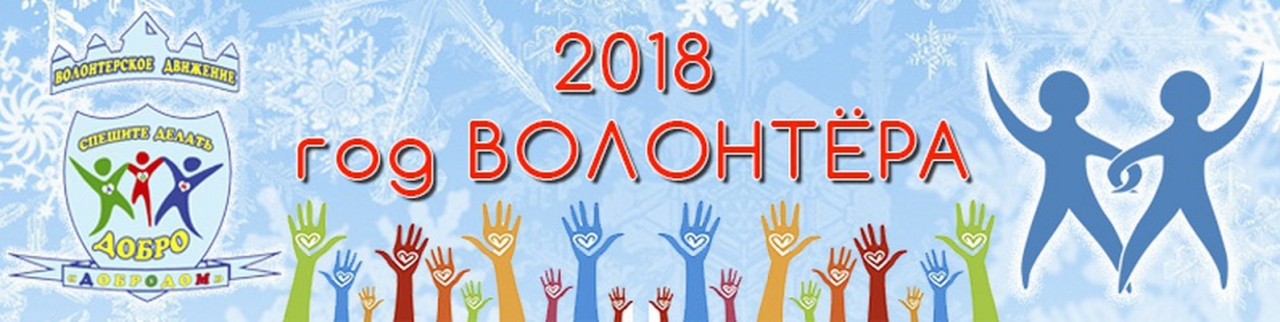 «вместе на чистой земле»
«чистые берега»
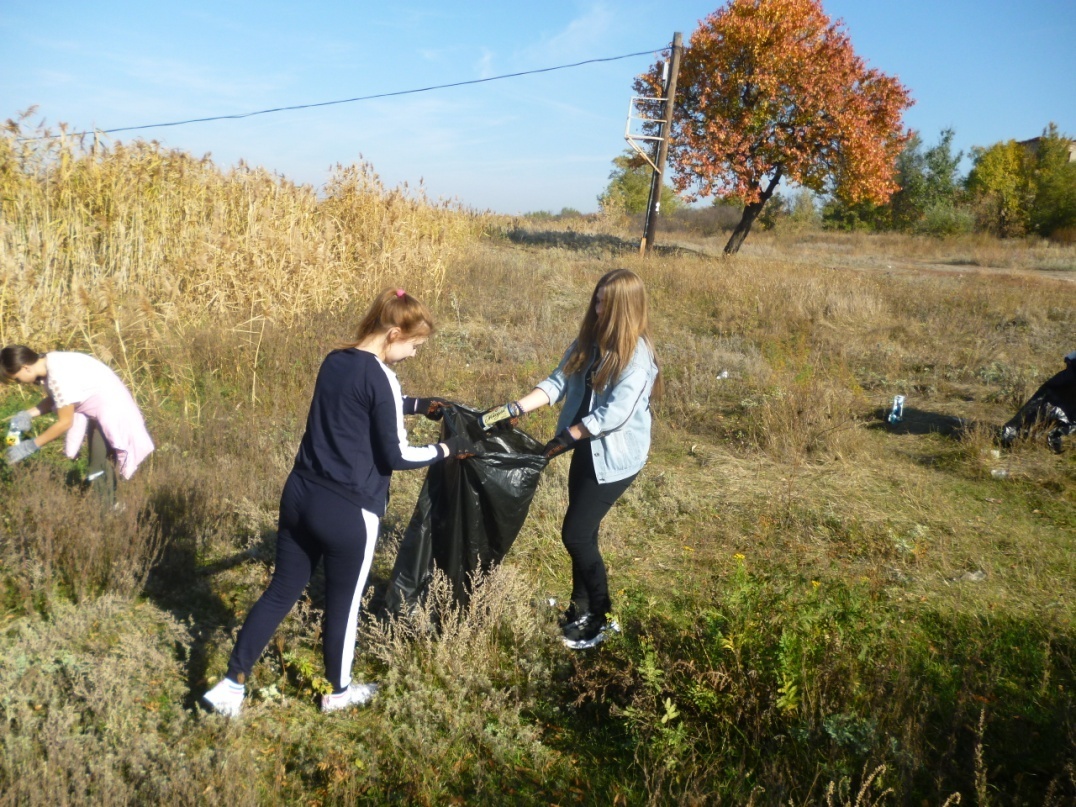 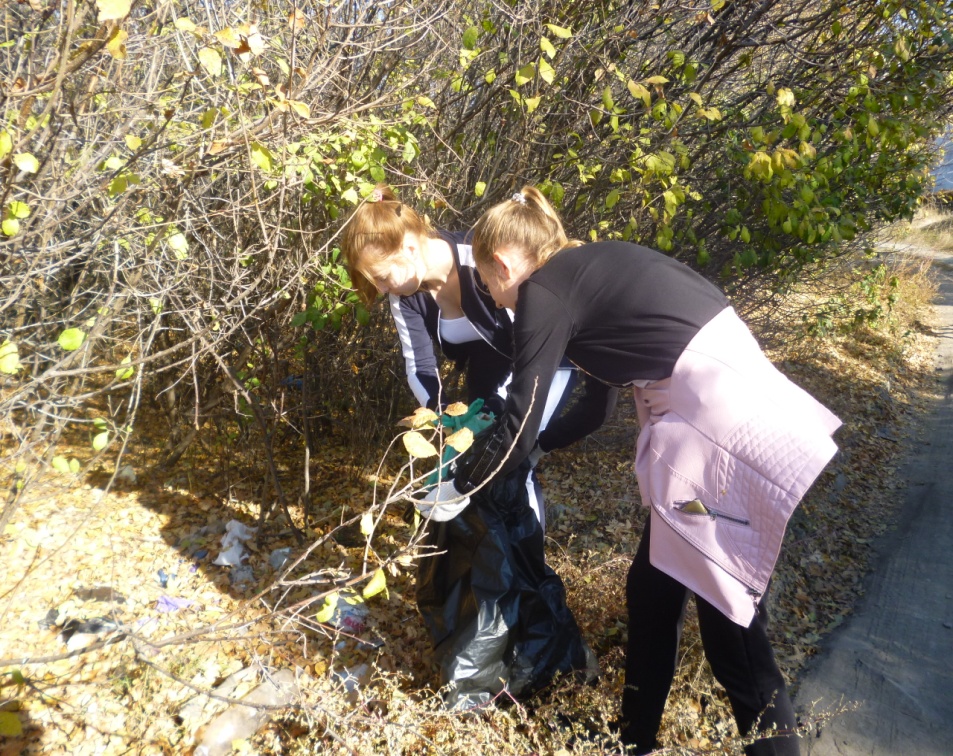 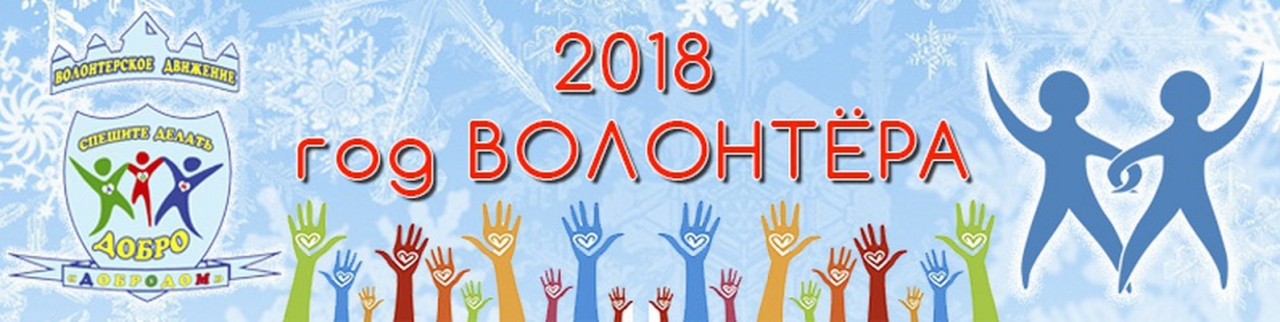 «вместе на чистой земле»
«чистые берега»
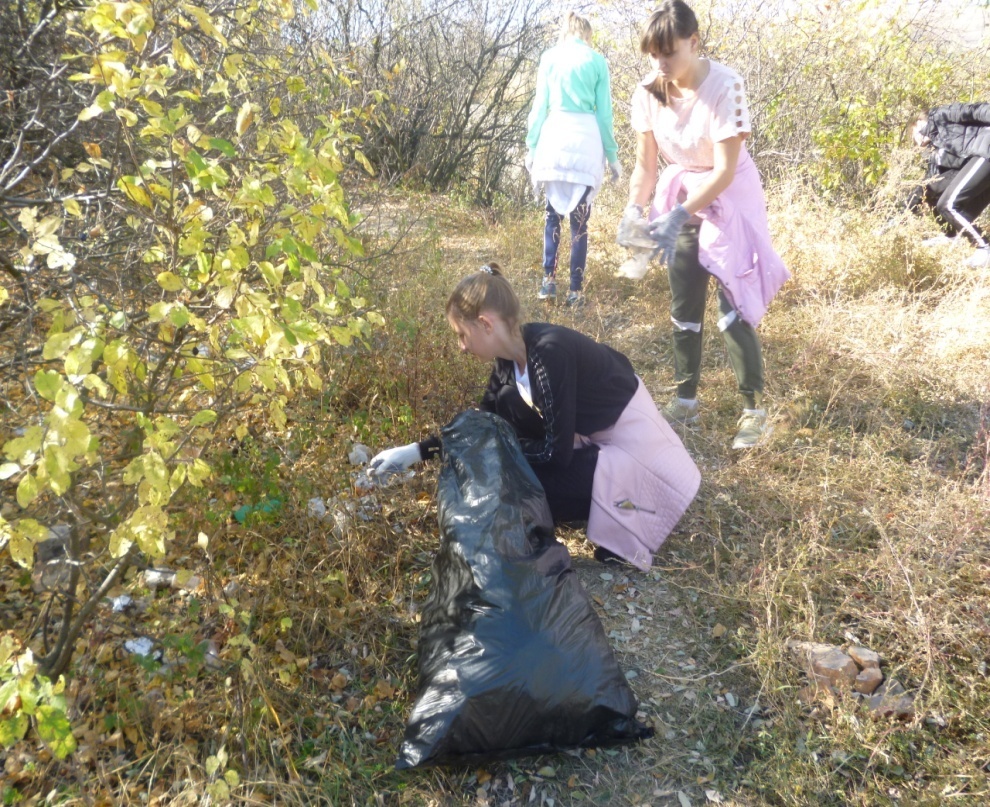 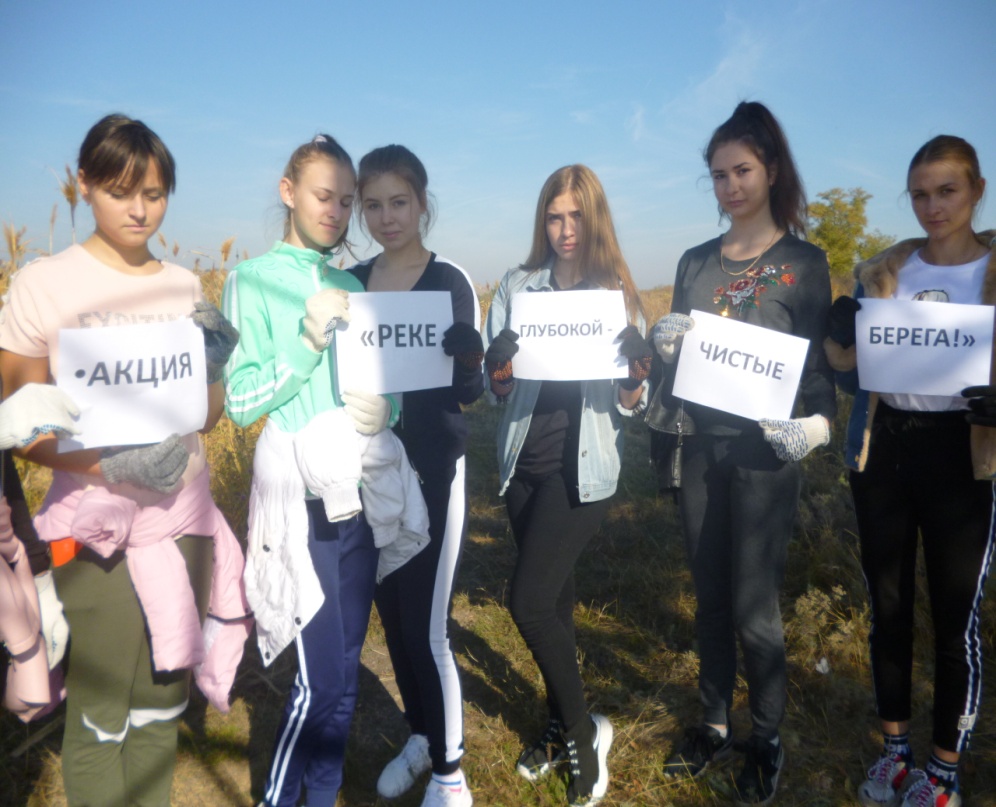 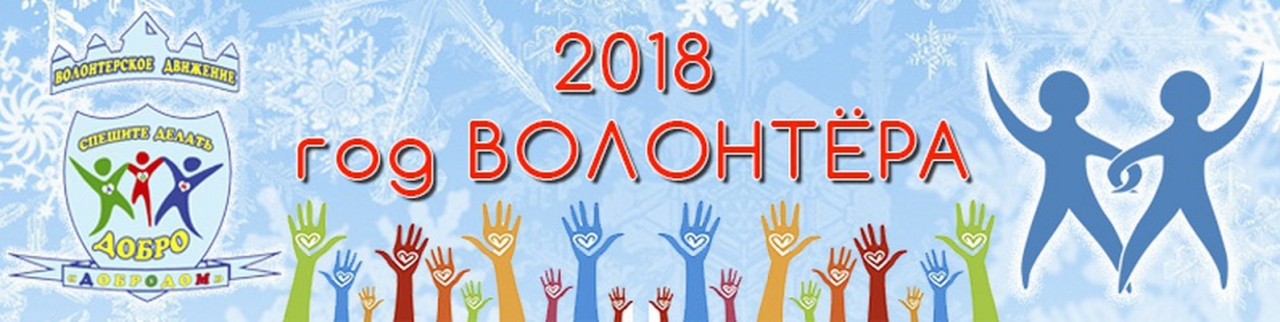 «вместе на чистой земле»
«вода и здоровье»
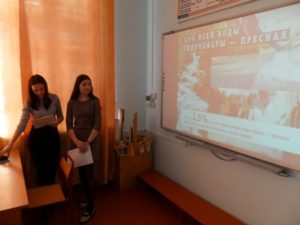 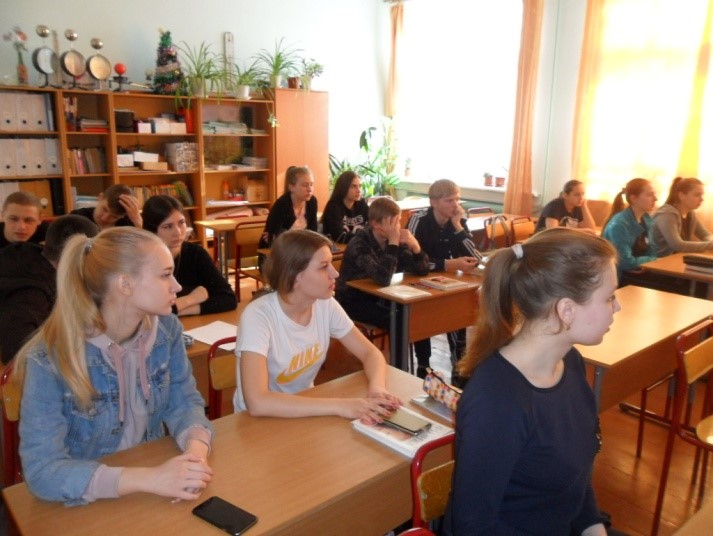 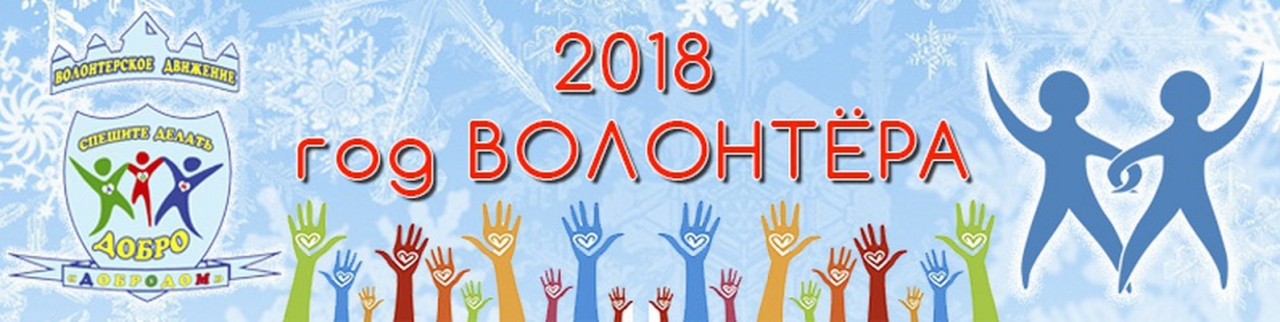 «героев надо знать в лицо!»
Урок мужества
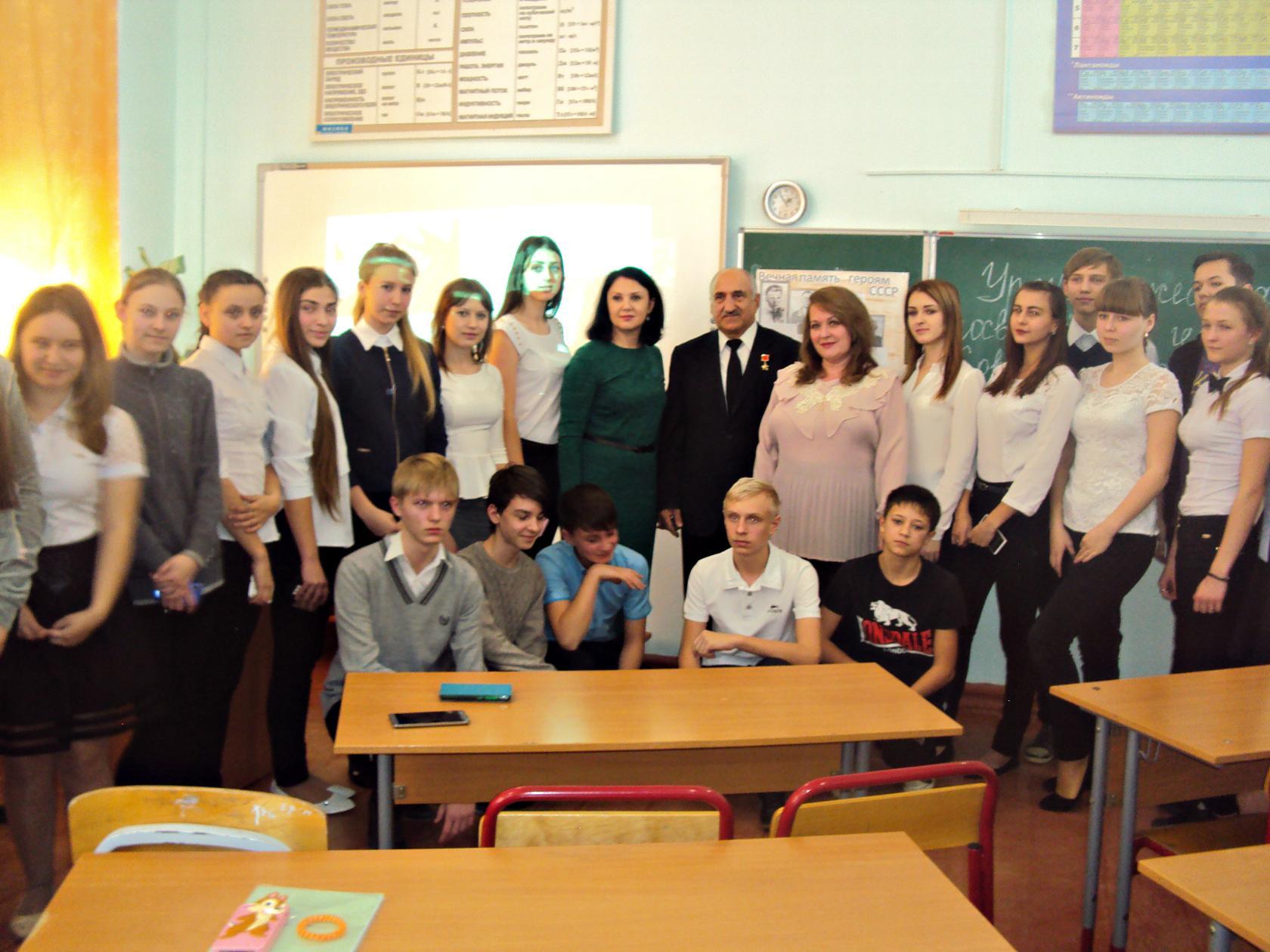 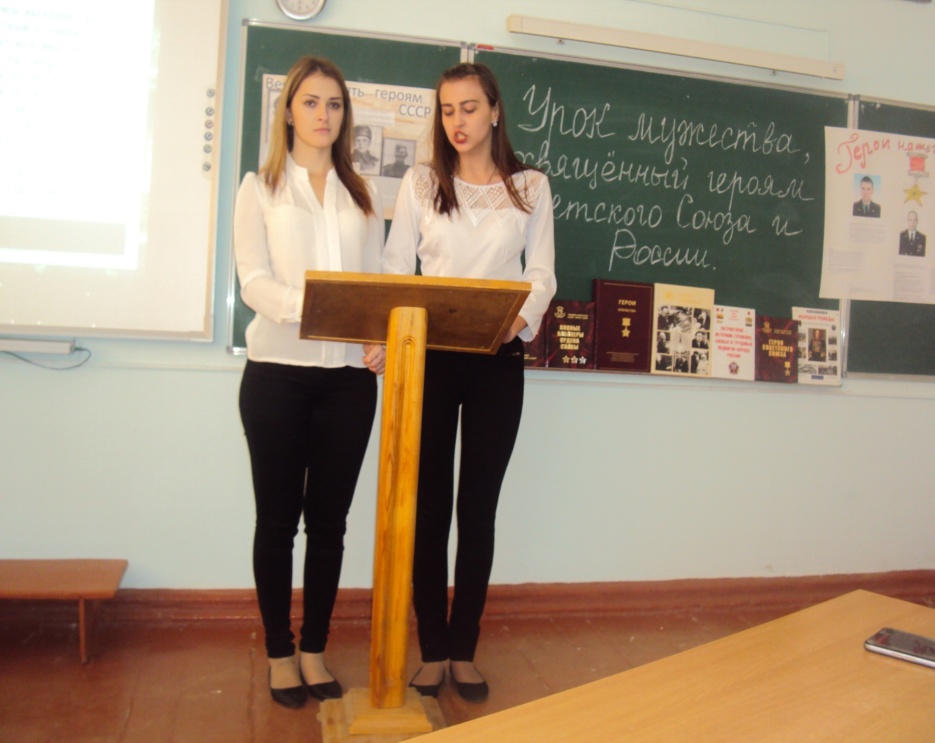 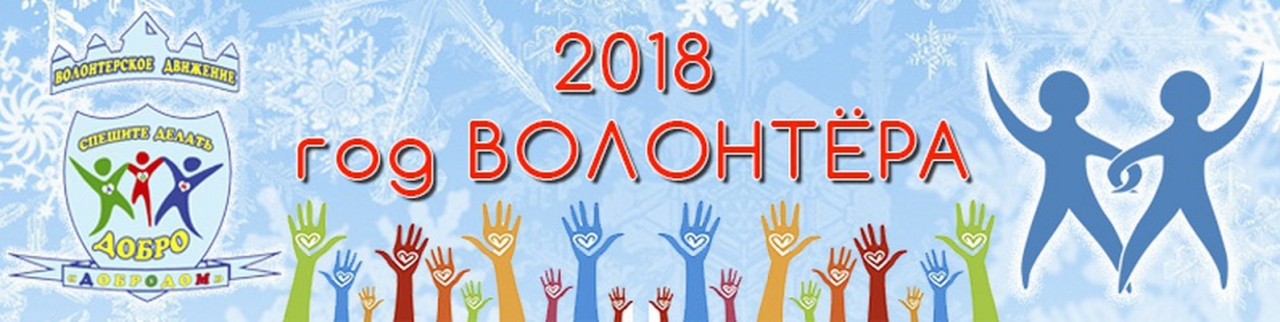 «движение с уважением»
Совместно с отрядом юид
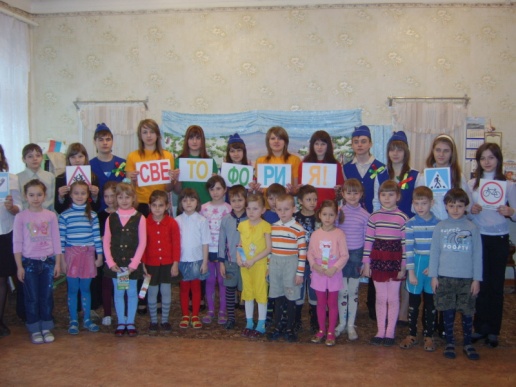 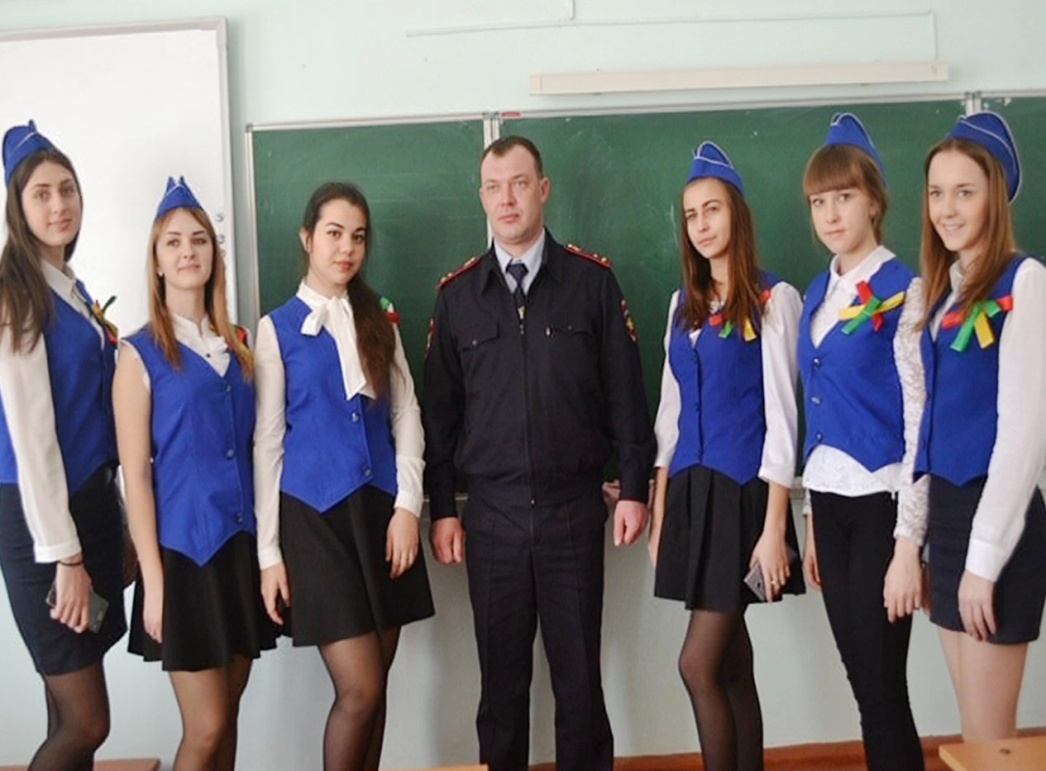 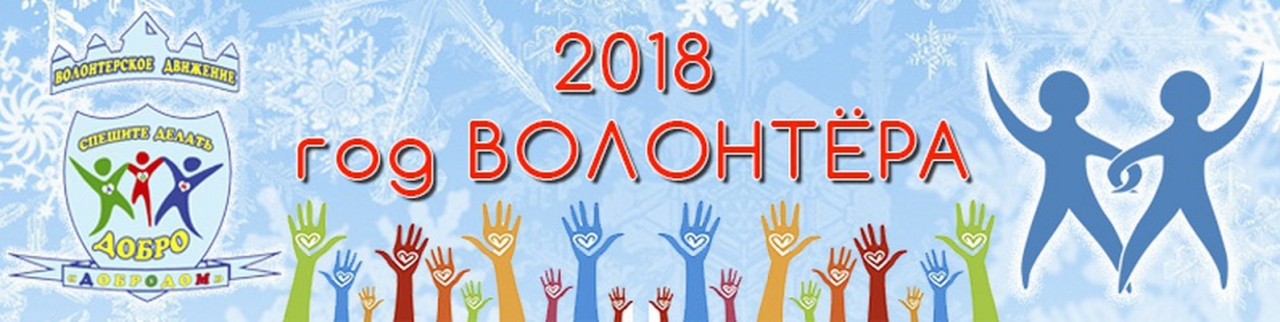 «памяти павших будем достойны!»
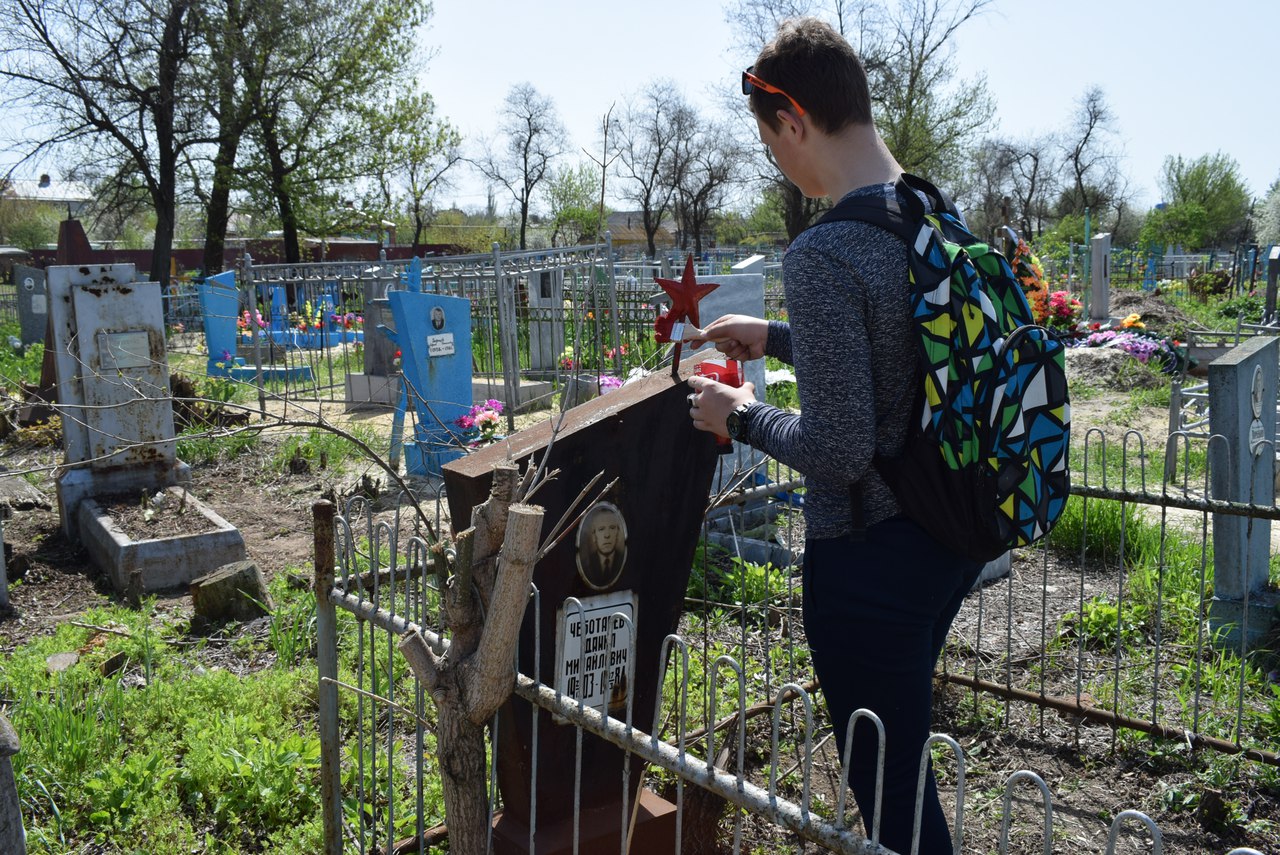 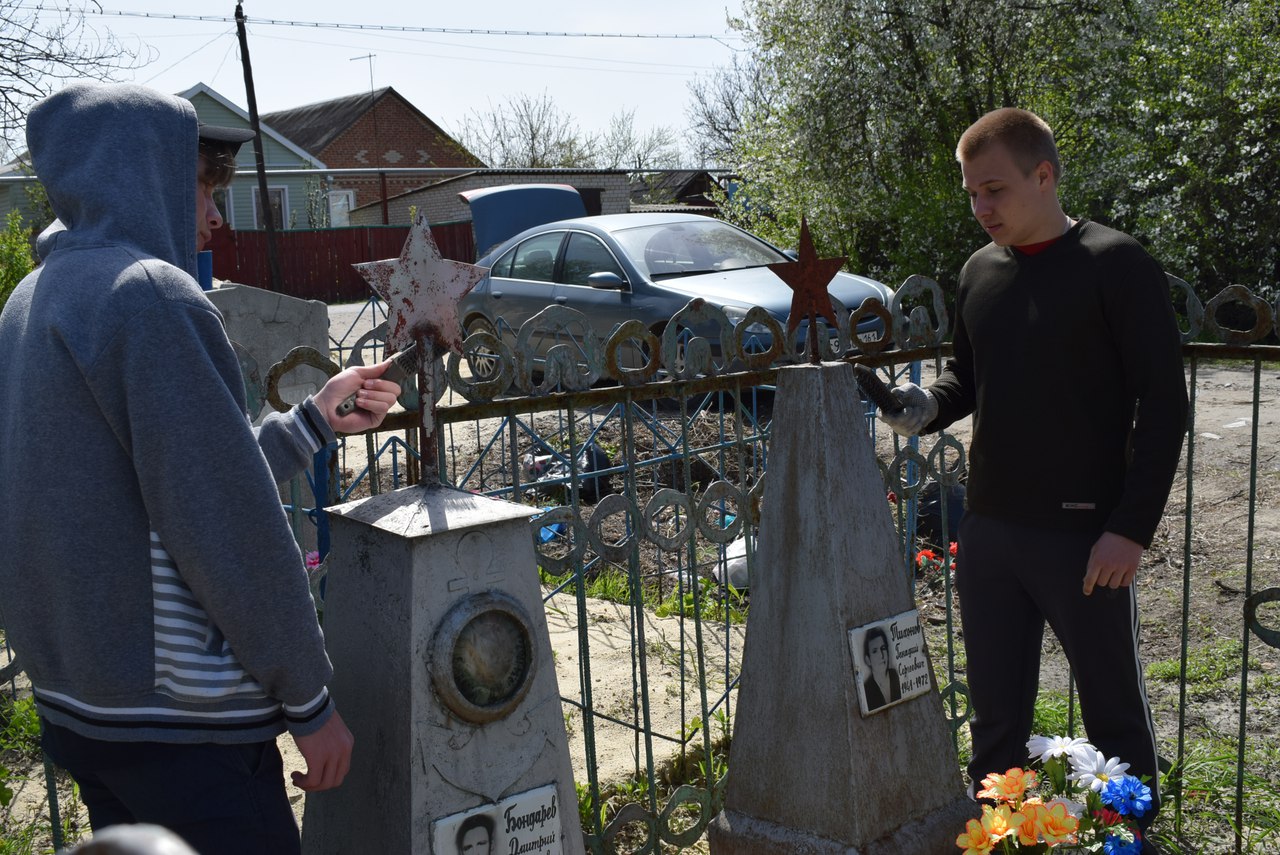 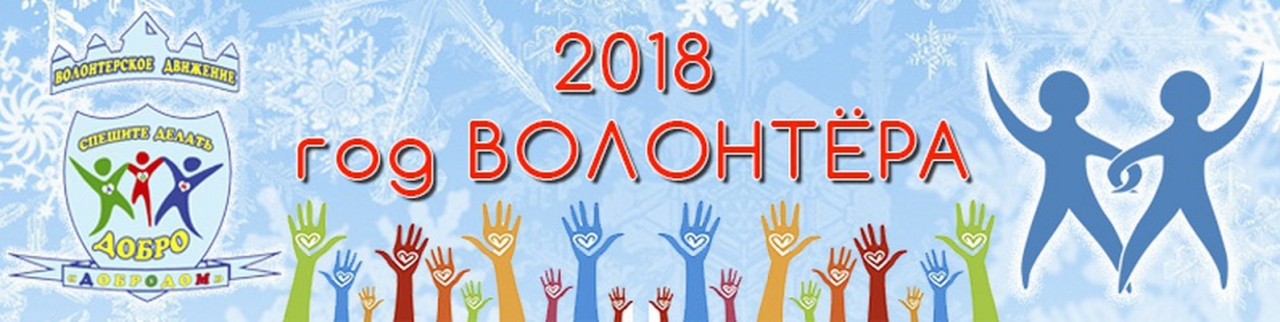 «памяти павших будем достойны!»
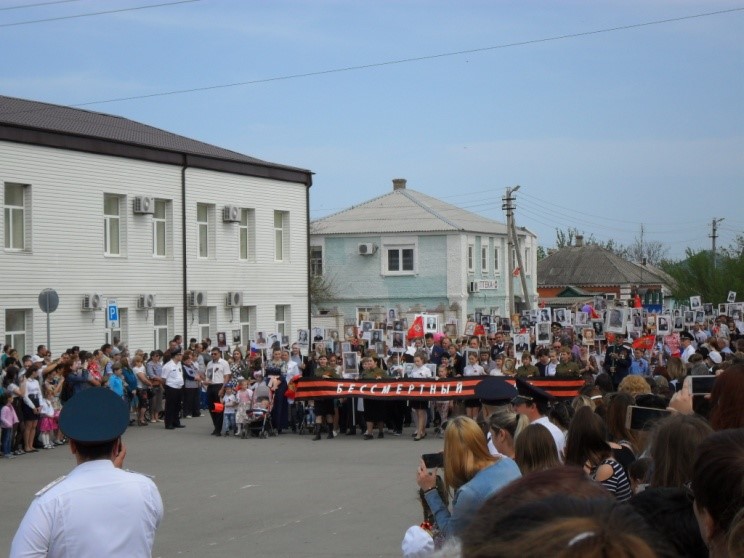 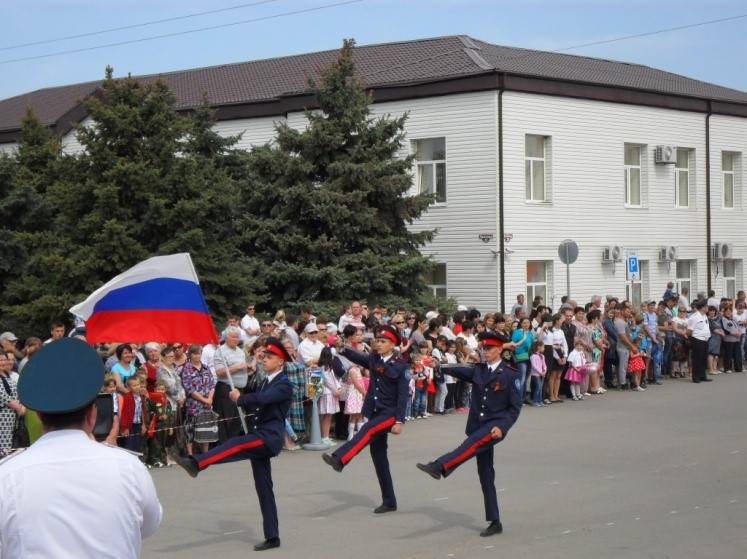 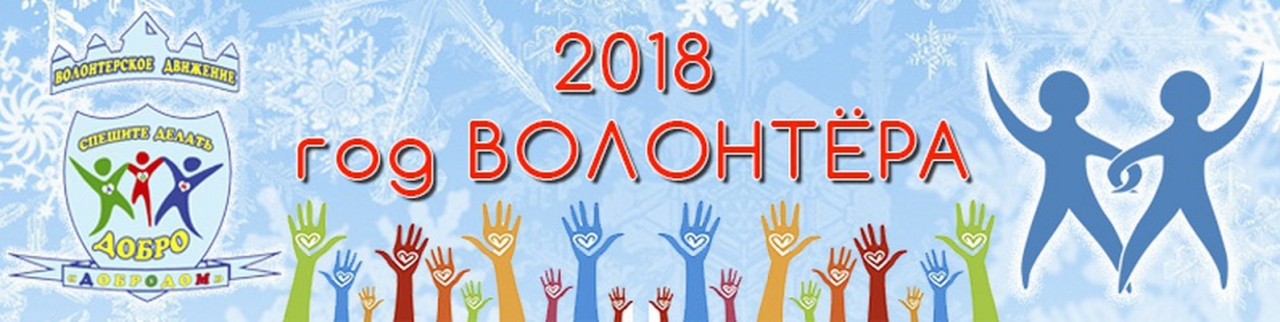 «подарок от деда мороза»
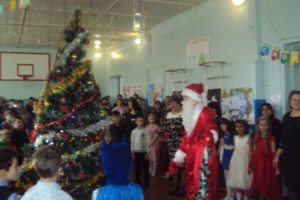 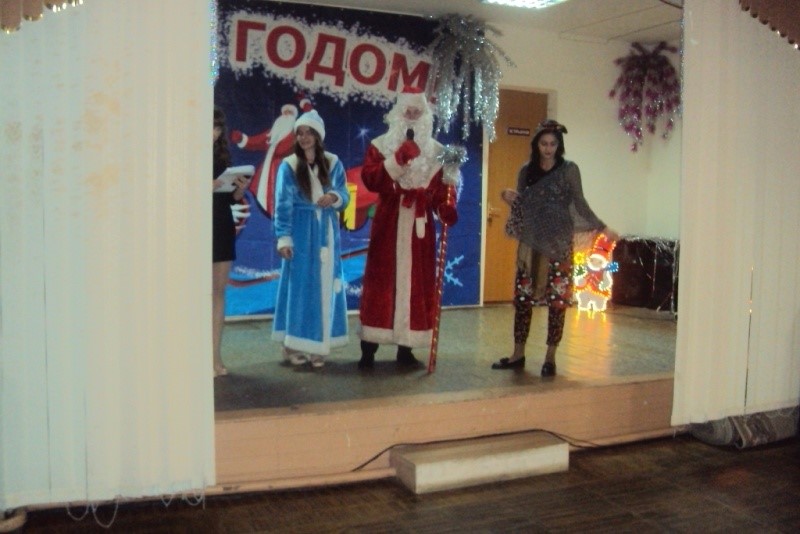 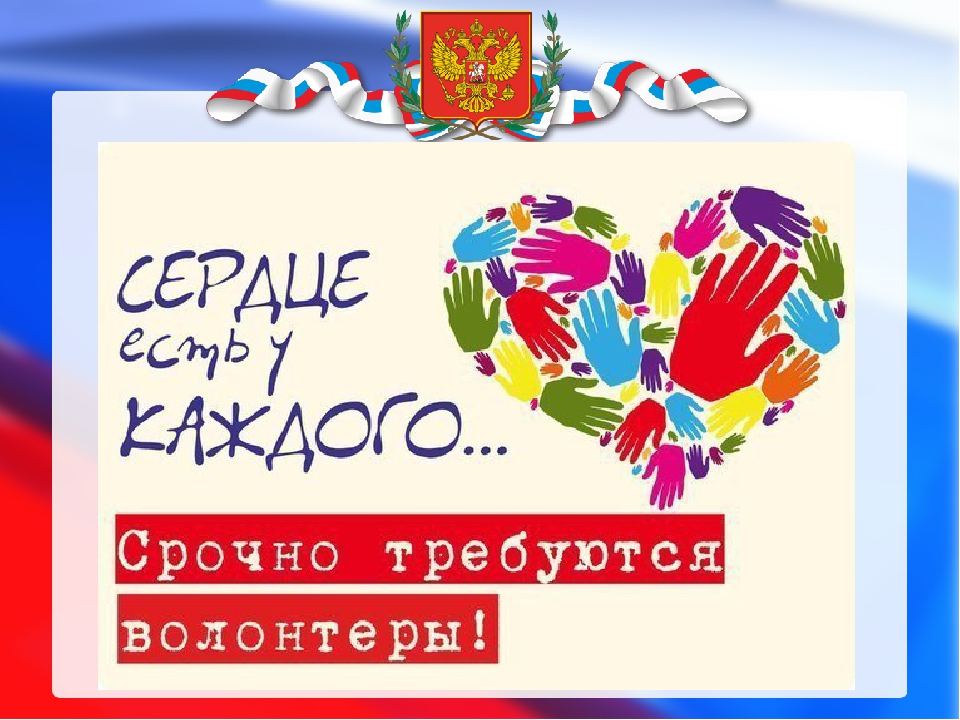